The Story Of Gog And Magog
Part Six
The Mystery of Adolph Hitler
Chapter Three
1
The Mystery Of Hitler
Most of the information presented here is from Barry Dunford’s book “The Holy Land of Scotland” Those who would wish to investigate this matter further are strongly recommended to purchase this book available through his website: http://www.sacredconnections.co.uk Where a much fuller account is given together with source material references.
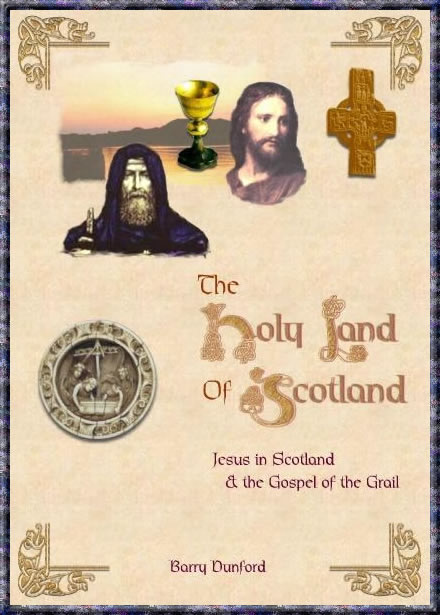 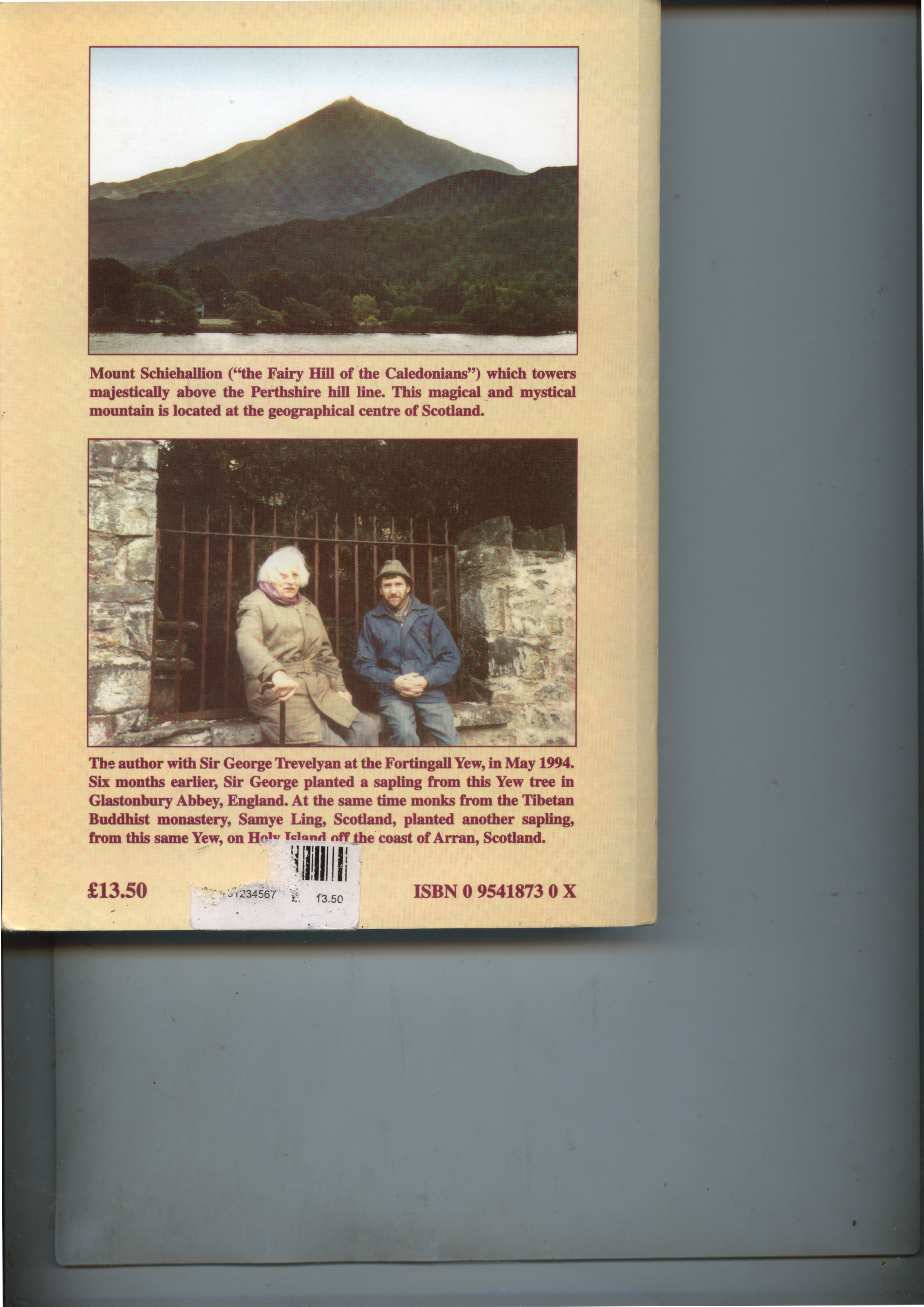 The Mystery Of Hitler
We accordingly would acknowledge Barry Dunford’s sterling work in writing this unique book. It delves into the pivotal role Scotland had in the earth shattering events that occurred in the middle east where, Christ was born and crucified, and Scotland has had a far greater influence on world history than many  would imagine. Here we see Mount Schiehallion ("the Fairy Hill of the Caledonians") which towers majestically above the Perthshire hill line. This magical and mystical mountain is located at the geographical centre of Scotland.
The Mystery Of Hitler
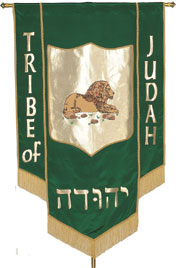 One needs an understanding of the scriptures and who the various races are. Germany is mainly Pharez  Judah while in Scotland and Irleland there is a large contingent of Zarah Judah.
The Mystery Of Hitler
Much has been said about Hitler in the previous war chapters of this presentation – some saying he was the saviour of the Germanic peoples, while others saw him as a disaster also that he had different personalities, this may be accounted for by the fact that there is good circumstantial evidence that there were indeed more than one Hitler!
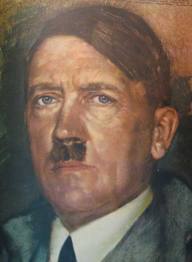 The Mystery Of Hitler
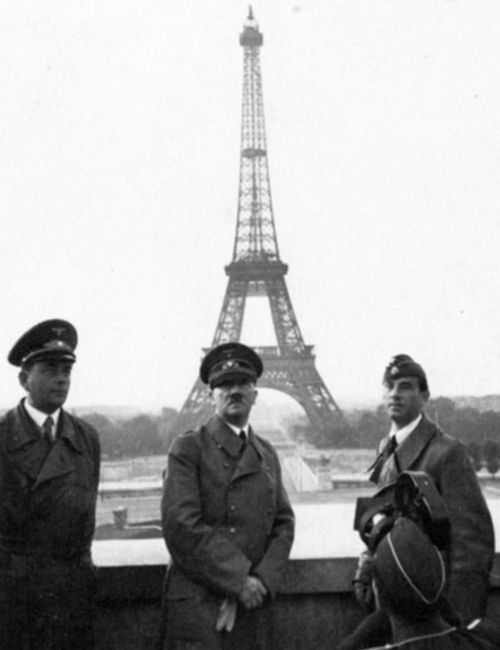 This information is to enable one to come to a better understanding as to who Hitler really was. By looking into his background more closely, it will help one to make one’s own assessment of what is now history.
The Mystery Of Hitler
The rise of Hitler is associated with the Communist takeover of Russia and its failure to take over Bavaria in Germany.

There is good evidence that Hitler was substituted with a double in1919  and there were other doubles in the wings during his period of power.
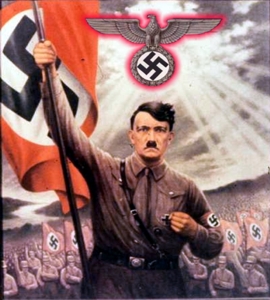 The Mystery Of Hitler
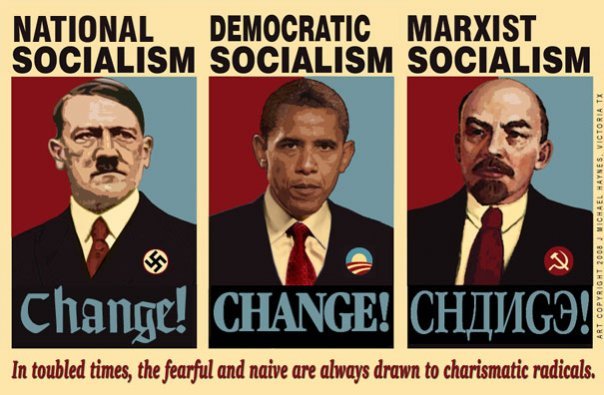 There were undoubtedly powerful forces behind Hitler’s rise to power. He would not have been able to what he did on his own. The first Hitler was promoting a leftwing Communist agenda and was supportive of Russian Communism….
The Mystery Of Hitler
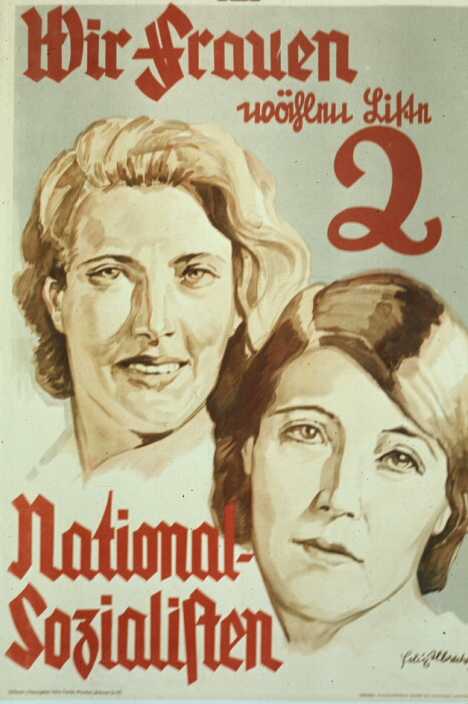 – this did not go down very well with the German people, so at around the time of the substitution in 1919 – National Socialism  replaced Communism
The Mystery Of Hitler
If you want to know where Judah is, Zechariah provides some additional, helpful information. He says (in Zechariah 12: 5-6), “And the Governors of Judah shall say in their heart, the inhabitants of (prophetic) Jerusalem shall be my strength in the Lord of hosts their God”
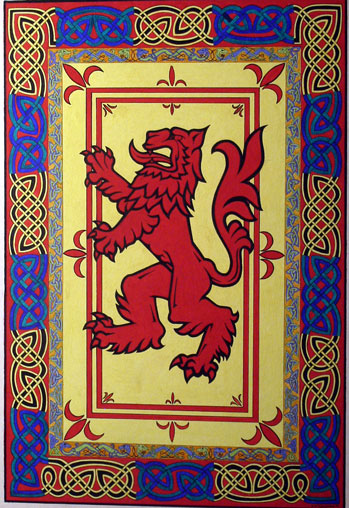 The Mystery Of Hitler
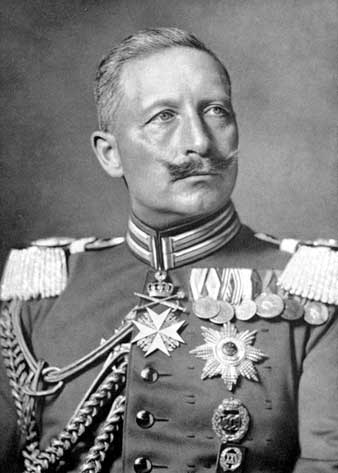 6) “In that day will I make the Governors of Judah like an hearth of fire among the wood, and they shall devour all the people round about, on the right hand and on the left: and Jerusalem shall be inhabited again in her own place, even in Jerusalem” (the setting up of the abomination of desolation Israel).
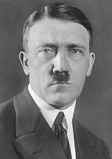 The Mystery Of Hitler
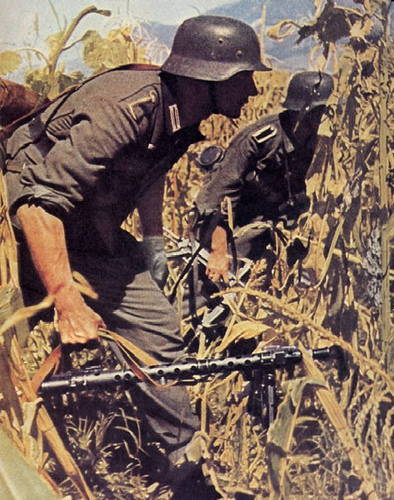 While the German attack on its neighbours during world War 1 & 2 under Kaiser Wilhelm and Hitler, it is significant that the scriptures refer to governors in the plural!
The Mystery Of Hitler
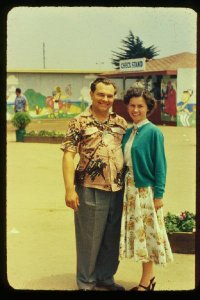 Dr. Wesley Swift (left with his wife) pointed out that to inhabit again as we read in Zech. 12-6, meant  to be inhabited by another people and was referring to the Edomites taking over the Holy Land.
The Mystery Of Hitler
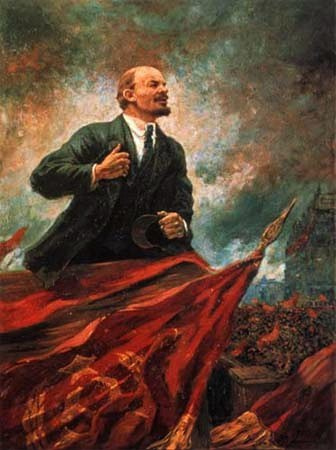 Some mention must be made of the upheavals in Russia caused by the hidden hand - who are in St. Petersburg or Moscow just as much as they are in London or New York.
14
The Mystery Of Hitler
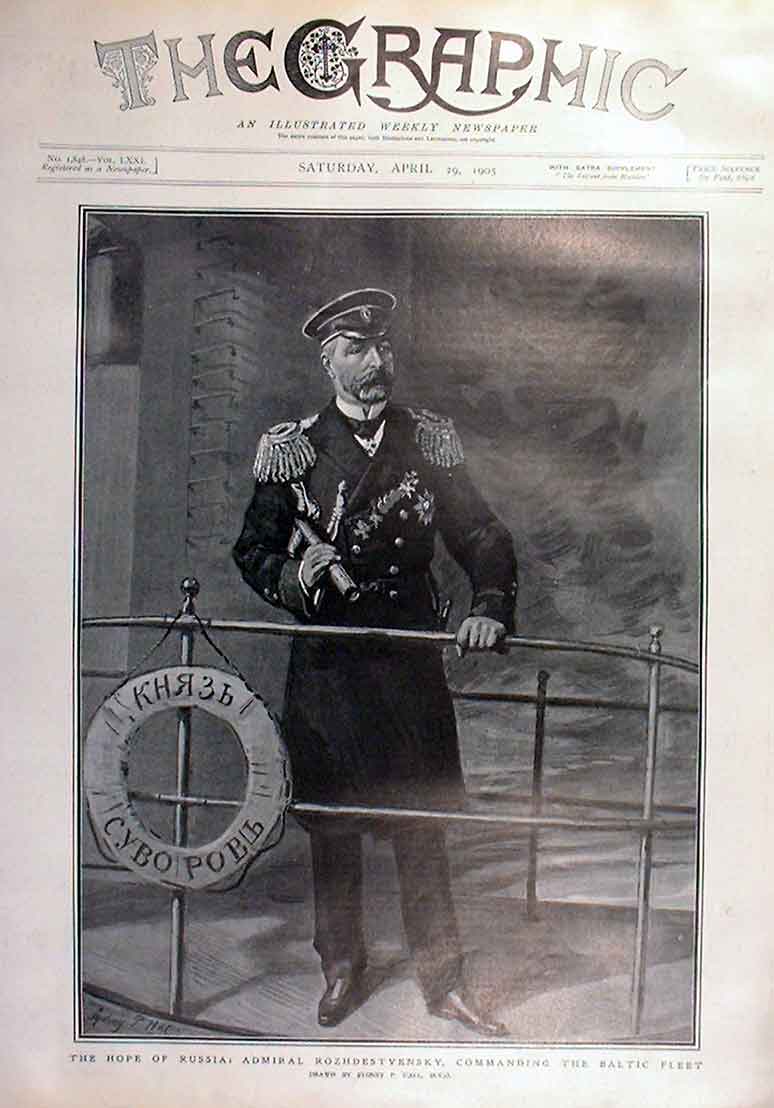 They are at the seat of war in Manchuria as they are with the fleet of Admiral Rosdestvensky (left). They are in the palace of the Tsar as they are in Paris or Berlin. Tsardom seeks them diligently, but cannot find them."
15
The Mystery Of Hitler
The Tsar's (left) omission to give Jews the freedom of Moslems is a tribute to the intellect and influence of a race (Edomites) that has baffled the Pharoahs, foiled Nebuchadnezzar, thwarted Rome, defeated feudalism, captured the Press and finance of Europe, and who will live and thrive in Russia when the Romanoffs have left....
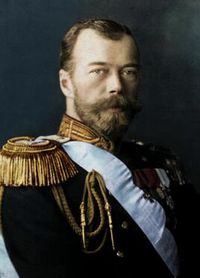 16
The Mystery Of Hitler
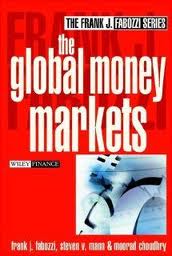 Tsardom notes that the Jew rules the money markets, directs industries, controls most of the newspapers of the world Wherever there is a Jew there Russia has an enemy....
17
The Mystery Of Hitler
Will the Jewish financiers ....lend their gold to help the Tsar? Or will they join the Revolution?" Future events clearly reveal that these Jewish financiers chose the latter by supporting the atheistic revolutionary forces which engineered the Bolshevik Revolution of 1917, and the ensuing `Red Terror‘.
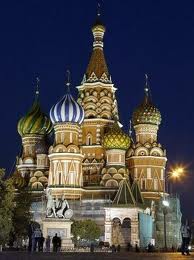 18
The Mystery Of Hitler
Prof. Anthony C. Sutton (left), of Hoover Institution, Stanford University, quotes a British Intelligence report of 16th July, 1913, which states: 'There is now definite evidence that Bolshevism is an international movement controlled by Jews; communications are passing between the leaders in America, France, Russia and England with a view to concerted action ...."
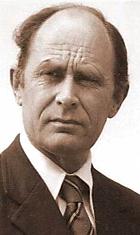 19
The Mystery Of Hitler
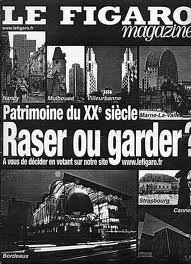 In the French journal Figaro (20th February 1932), Francois Coty, the celebrated scent manufacturer, stated: "The subsidies granted to the Nihilists at this period (1905-1917) by Jacob Schiff, of Kuhn Loeb and Co., New York, were no longer acts of isolated generosity.
20
The Mystery Of Hitler
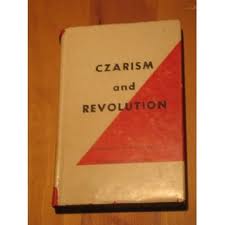 A veritable Russian terrorist organisation had been set up at his expense. It covered Russia with its emissaries." This is further supported by a Russian researcher, Arsene de Goulêvitch,
21
The Mystery Of Hitler
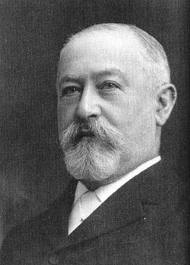 In the spring of 1917, Jacob Schiff (left) openly boasted of having been instrumental in overthrowing the Czarist regime by his financial support of the revolution.
22
The Mystery Of Hitler
Cecil Roth (left), in his work A Short History of the Jewish People (1948): "The house of Kuhn, Loeb & Company was one of the world's most important private banks. For several decades, Jacob Schiff (1847-1920), one of the partners in the firm, was the dominating figure in American Jewish life.”
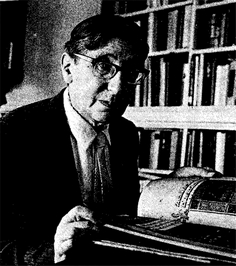 23
The Mystery Of Hitler
Mr. Bakhmetiev, the late Russian Imperial Ambassador to the United States, tells us that the Bolsheviks, after victory, transferred 600 million roubles in gold between the years 1918 and 1922 to Kuhn, Loeb & Co. The very considerable financial resources mentioned above were further augmented….
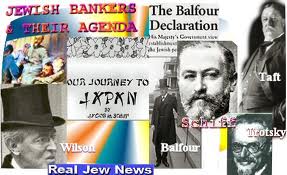 24
The Mystery Of Hitler
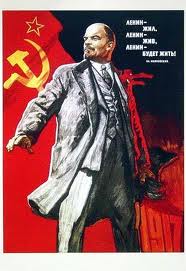 Starting from August 1914, by 70 million marks, paid by the Germans to Lenin's organization with the object of attacking Russia in the rear and fomenting a revolution.
25
The Mystery Of Hitler
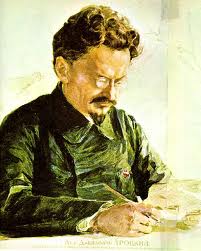 Trotsky was in prison in Halifax, Nova Scotia, when the call came for him to join Lenin in Russia. His release from prison so that he might assist Lenin in organising the Bolshevik Revolution is a mystery that has never been explained.
26
The Mystery Of Hitler
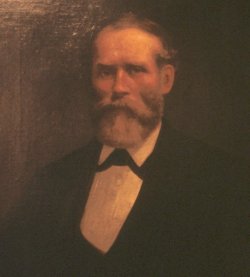 The most complete record of these financial arrangements made with Lenin and his associates is the Sisson Report, published by the American Committee on Public Information……..
John H. Sisson
27
The Mystery Of Hitler
This Report gives full particulars of the millions received by the Bolshevist leaders from the German Imperial Bank via Stockholm.
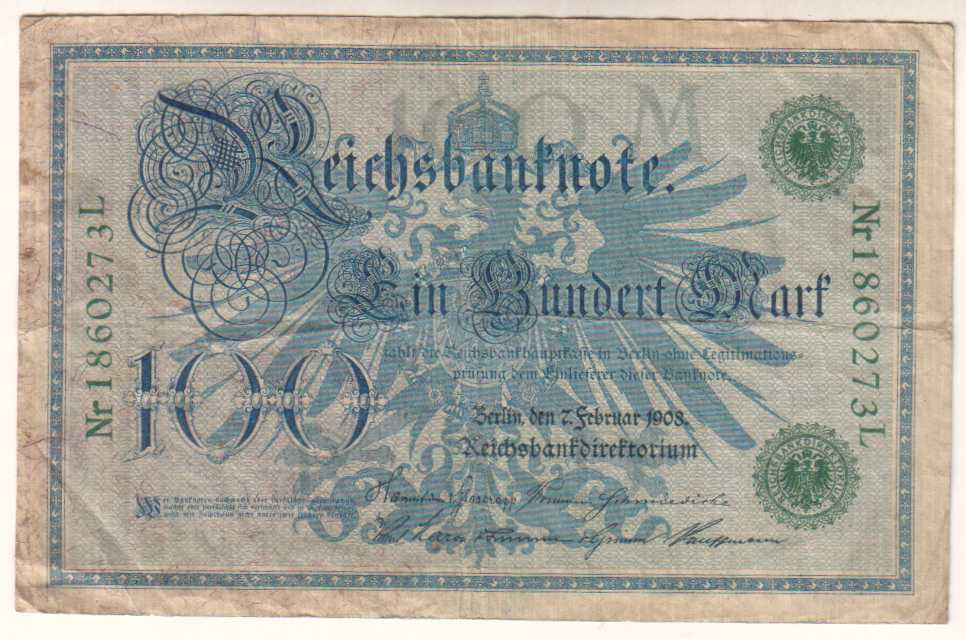 28
The Mystery Of Hitler
In Documents 10 and 11, extracts are published from a resolution sent by the German Commercial banks to the Chairman of the Bolshevist Central Executive, declaring that 'the German banks after the War were to control Russian industry.'
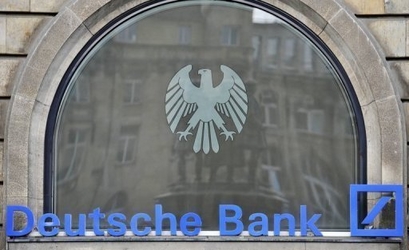 29
The Mystery Of Hitler
The Chicago Evening American newspaper, 3rd December, 1923, reported: “The Rothschilds can start or prevent wars. Their word could make or break empires."
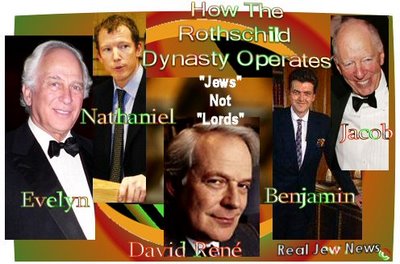 30
The Mystery Of Hitler
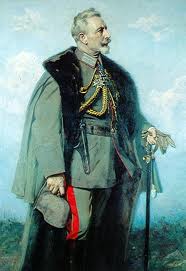 And the New York Evening Post, 22nd July, 1924, noted that "The Kaiser had to consult Rothschild to find out whether he could declare war."
31
The Mystery Of Hitler
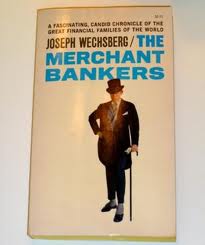 Joseph Wechsberg remarks: "....Alfred de Rothschild ....was the first Jewish director of the Bank of England ....He foresaw the spectre of the First World War as early as 1912...." Considering the foregoing information this is hardly surprising.
32
The Mystery Of Hitler
Disraeli (left) was a very close friend of Lord Rothschild; and the extravagant Edward VII, acting King of England long before his mother died, was deep in their confidence. A large part of the profligate nobility of all Europe was deeply indebted to them.
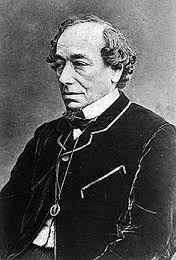 33
The Mystery Of Hitler
The Bank of England is in effect a sovereign world power, for this privately owned institution is not subject to regulation or control in the slightest degree by the British Parliament...
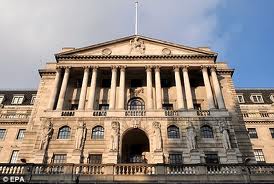 34
The Mystery Of Hitler
This privately owned and controlled institution functions as the great balance wheel of the credit of the world, able to expand or contract credit at will; and is subject only to the orders of the City, the City dominated by the fortune of the House of Rothschild and the policies of the House of Rothschild.
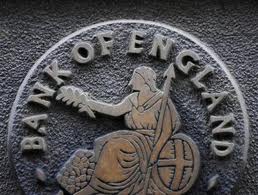 35
The Mystery Of Hitler
Roland Perry on Victor Rothschild - Victor's family was familiar with private intelligence networks — they have their 'spies' at court, in governments, the military and business — people retained to inform the family's decision-makers of a business deal here, a political intrigue there.
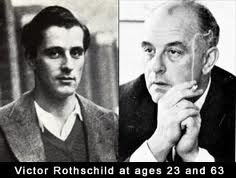 36
The Mystery Of Hitler
More than a hundred years ago Nathan Mayer Rothschild, the founder of the British dynasty, had run a swifter spy service than those of the British or French Government. His agents followed the armies everywhere and were so efficient that Nathan knew Napoleon had been defeated at Waterloo before either government.
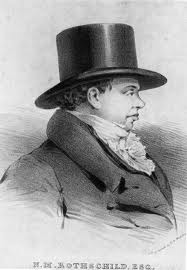 37
The Mystery Of Hitler
The international Zionist cabal were no different to those used by the Nazis. Indeed, it is known that the World Zionist Organisation actively collaborated with the Nazis both before and during World War (part) II, although this kind of information is rarely, if ever, found in mainstream 'history' books. I wonder why?
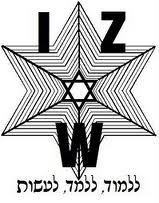 38
The Mystery Of Hitler
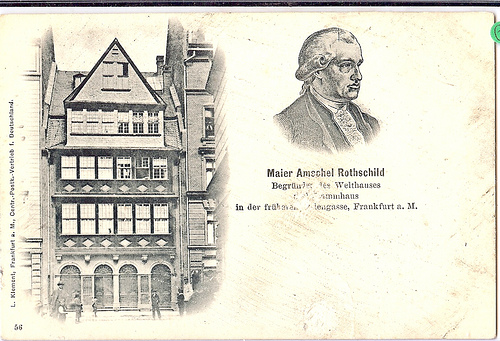 Interestingly, after the Financial House of Rothschild was founded in Frankfurt, Germany, in 1773, just four years later in 1777 the first group of Hassidim `Jews', numbering three hundred,
39
The Mystery Of Hitler
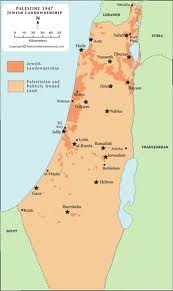 ….were sent from Russia to Palestine. In all probability this was the beginning of the Zionist policy to colonise Palestine with Ashkenazim (non-Semitic) 'Jews', with a view to establishing the future geopolitical state labelled "Israel".
40
The Mystery Of Hitler
Roland Perry in The Fifth Man (1994): "The Rothschilds were the most prominent family involved in the campaign to create a Jewish homeland in Palestine.... Rothschild had a burgeoning connection to networks such as the Haganah which was formed in 1929 and was the secret intelligence forerunner to the Mossad (formed in 1948).”
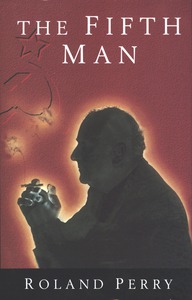 41
The Mystery Of Hitler
The Haganah set up its own information service, named Shai, The Haganah's espionage and surveillance extended to Europe, where it monitored all groups hostile to Zionism. The Rothschild family, led in Britain by the second baron, Walter, and Rozsika, lobbied the British government hard over a homeland for the Jews.
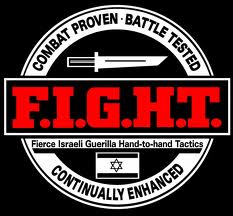 42
The Mystery Of Hitler
In 1967 the artificially created geopolitical state labelled "Israel" consisted of 8,000 square miles (ref. Websters Dictionary). After the 1967 and 1973 Israeli 'wars', its territory was expanded to 12,500 square miles, which is still less than half the geographical size of Scotland (30,000 square miles).
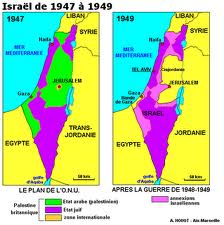 43
The Mystery Of Hitler
Considering the exceedingly small geographical size of the Zionist State of "Israel", is it any wonder that from a Zionist perspective, the native Palestinians needed to be ejected by any means deemed necessary.
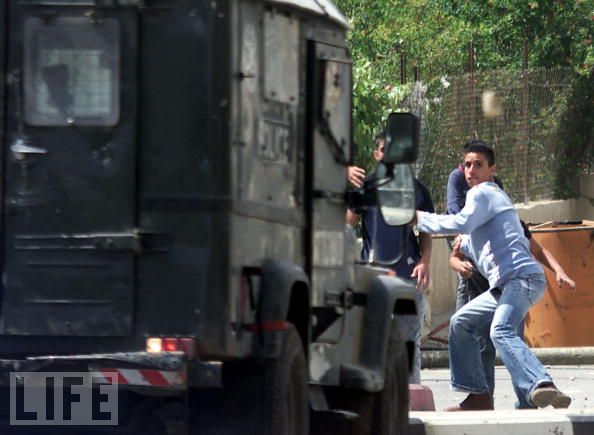 44
The Mystery Of Hitler
Professor Brodetsky's views with regard to the present inhabitants in Palestine, an unequivocal reply was given: 'The ultimate aim is to push back every Arab from the borders of Palestine into Transjordania'.
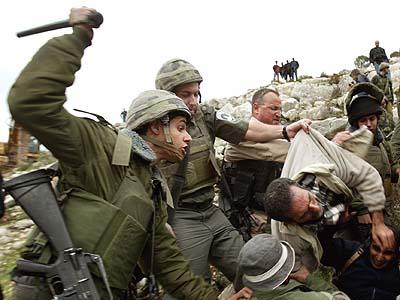 45
The Mystery Of Hitler
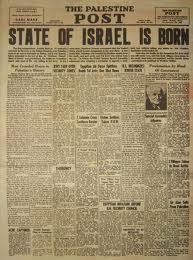 Professor Whitelam further notes: "The Proclamation of Independence of the State of Israel issued by the Provisional State Council in Tel Aviv on 14th May 1948 refers to 'the re-establishment of the Jewish State‘”
46
The Mystery Of Hitler
They accuse one man, Adolf Hitler, as the prime instigator of the catastrophe, and with perfect justice. In my view, however, the Führer is merely the creature and instrument of forces which for centuries have been making use of this or that dictator, tyrant, or other puppet notoriety to further their own arcane intentions,
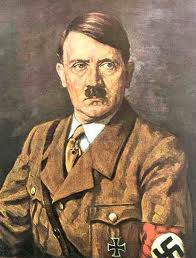 47
The Mystery Of Hitler
I (Lewis Spence - left) began to study the strange phenomenon of a religious revolution in Nazi Germany that I believed I had found the clue to the character of the real forces behind the Nazi Party, and the true cause of the War. I
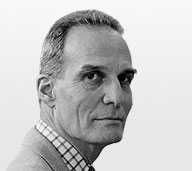 48
The Mystery Of Hitler
Every revolution of any consequence in Europe for centuries past had been accompanied by a very definite intention on the part of its creators either to sweep away the Christian Faith, or so deface and alter it as to render it unrecognizable.
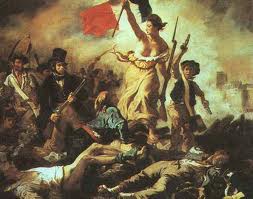 49
The Mystery Of Hitler
So it was in the France of the Revolution, so in Russia, in Spain, in Portugal, and so it now is in Nazi Germany ....To account for this phenomenon one was logically compelled to seek for an organization in which a deep-seated hatred of the Christian Faith….
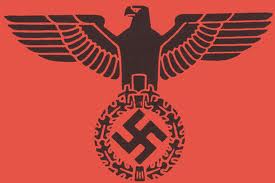 50
The Mystery Of Hitler
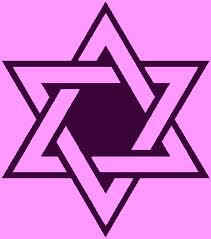 Its non other than those masquerading as “God’s Chosen”
51
The Mystery Of Hitler
Prof. Francis R. Nicosia, states: "Zionism and the Zionist movement became significant instruments in the implementation of Nazi Jewish policy, which sought the dissimilation and removal of the Jewish community from Germany, preferably to destinations outside Europe....
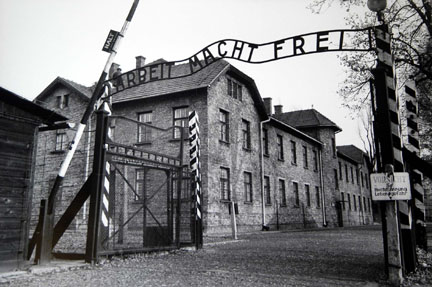 52
The Mystery Of Hitler
The Hagana Archives [in Tel Aviv] contain files pertinent to SS involvement in the illegal immigration of Jewish refugees to Palestine during the late 1930’s and other possible areas of SS-Zionist contact.
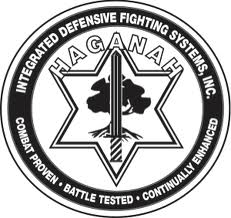 53
The Mystery Of Hitler
.....several key British Foreign Office files in the Public Record Office in London remain classified. These pertain mainly to matters of German involvement in illegal Jewish immigration to Palestine between 1937 and 1940....
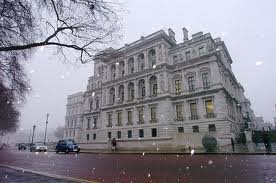 The British Foreign Office
54
The Mystery Of Hitler
The Anglo-Palestine Bank of Tel Aviv was recognized as the competent authority in all matters affecting the transfer of Jewish assets to Palestine, and, along with Hanotaiah and other institutions in Palestine.
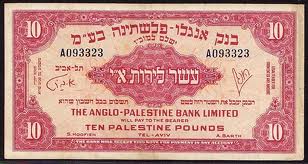 55
The Mystery Of Hitler
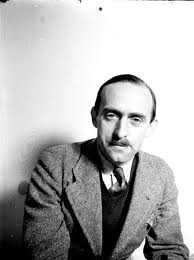 Dr. Hans Friedenthal, former chairman of the ZVfD, summarized the support of SS agencies for the Zionist cause in an interview with Dr. Kurt Jacob Ball-Kaduri in March, 1957: 'The Gestapo did everything in those days to promote emigration, particularly to Palestine.
Dr. Hans Friedenthal
56
The Mystery Of Hitler
….They were usually granted visas for one year; the Gestapo in Germany and the German Consulate-General in Jerusalem appear to have been most accommodating in bringing Jewish Agency instructors to Germany
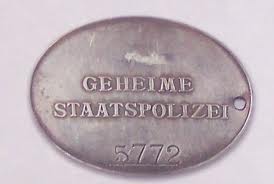 57
The Mystery Of Hitler
....Zionists were encouraged to take their message to the Jewish community, to collect money, to show films on Palestine and generally to educate German Jews about Palestine. There was considerable pressure to teach Jews in Germany to cease identifying themselves as Germans and to awaken a new Jewish national identity in them."
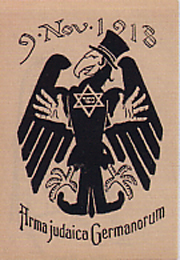 58
The Mystery Of Hitler
Lennie Brenner states: "By 1934 the SS had become the most pro-Zionist element in the Nazi Party ....Baron von Mildenstein had returned from his six-month visit to Palestine as an ardent Zionist sympathiser. Now as the head of the Jewish Department of the SS's Security Service, he started studying Hebrew and collecting Hebrew records.
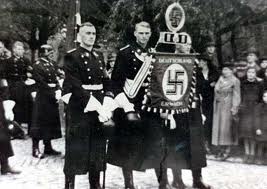 59
The Mystery Of Hitler
While Zionist 'Jews' in Germany were apparently receiving preferential treatment from the Nazi regime, a number of German nationals and others were labouring in Nazi concentration camps.
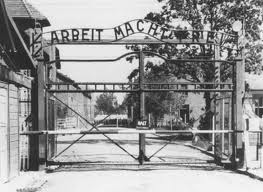 60
The Mystery Of Hitler
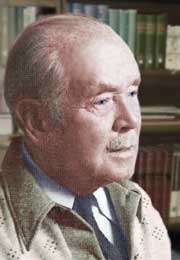 Douglas Reed (left) records: "In the case of 'the Jewish persecution' in Germany I found that impartial presentation of the facts gradually gave way to so partisan a depictment that the truth was lost.
61
The Mystery Of Hitler
…. First the persecution of 'political opponents and Jews' was reported; then this was imperceptibly amended to 'Jews and political opponents'; and at the end the press in general spoke only of 'the persecution of Jews'
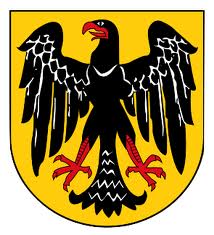 62
The Mystery Of Hitler
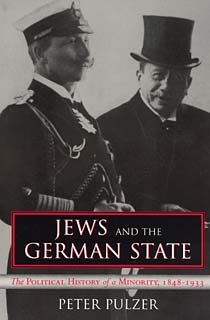 By this means a false image was projected on to the public mind and the plight of the overwhelming majority of the victims, by this fixing of the spotlight on one group, was lost to sight.
63
The Mystery Of Hitler
"Mr. Odo Nansen, son of the famous Norwegian explorer, wrote of his experience in the Sachsenhausen camp (left) .... `It's extraordinary how the Communists have managed things here; they have all the power in camp next to the SS., and they attract all the other Communists, from other countries, and place them in key positions'
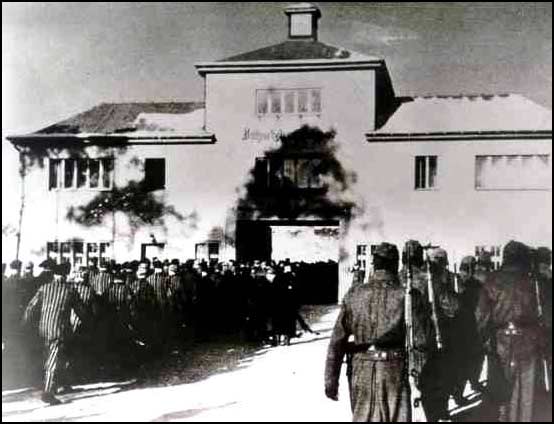 64
The Mystery Of Hitler
....Communists ran these camps, tortured and murdered the victims. If there was any difference between them and the Gestapo jailers it was only that they were more villainous.
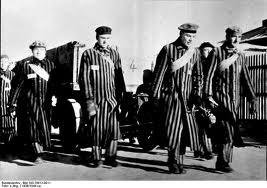 65
The Mystery Of Hitler
In fact, the Jews formed a small proportion of the entire camp-population; the tormentors in the last three years of the war were largely Communists, whose motives have been shown; and among these tormentors were Jews.
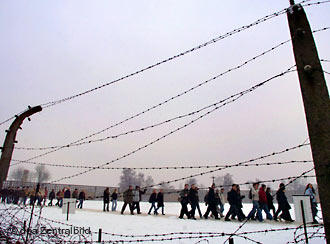 66
The Mystery Of Hitler
My files include a number of reports from Jewish newspapers of 'trials' of Jews denounced by former Jewish inmates of the Auschwitz, Vlanow, Muhldorf and other camps.
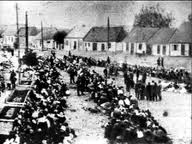 67
The Mystery Of Hitler
Charles Higham who states: "....several of the greatest American corporate leaders were in league with Nazi corporations before and after Pearl Harbour, including I.G. Farben – (Rothschild controlled), the colossal Nazi industrial trust that created Auschwitz.
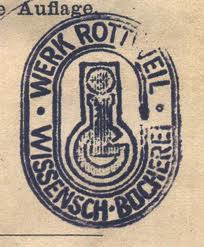 I. G. Farben Stamp
68
The Mystery Of Hitler
What would have happened if millions of American and British people, struggling with coupons and lines at the gas stations, had learned that in 1942 Standard Oil of New Jersey managers shipped the enemy's fuel through neutral Switzerland and that the enemy was shipping Allied fuel?
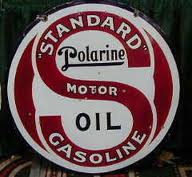 69
The Mystery Of Hitler
Or that Ford trucks were being built for the German occupation troops in France with authorization from Dearborn, Michigan? Or that Colonel Sosthenes Behn (left), the head of the international American telephone conglomerate ITT, flew from New York to Madrid to Berne during the war to help improve Hitler's communications systems….
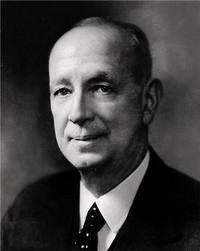 70
The Mystery Of Hitler
….and improve the robot bombs that devastated London? Or that ITT built the Focke-Wulfs that dropped bombs on British and American troops? Or that crucial ball bearings were shipped to Nazi-associated customers in Latin America with the collusion of the vice-chairman of the U.S.
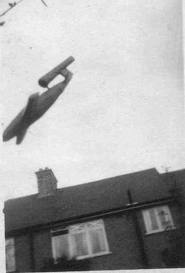 71
The Mystery Of Hitler
Van den Bergh was president of the Jewish Agency for Palestine and Minister of Defence for the Netherlands. The Hague played a leading role in building up Israel. Since 1908 a Dutch banker, M. Hoofien, was in charge of the Anglo-Palestine Bank, a position he held through two world wars.
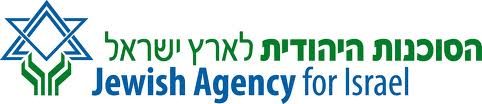 72
The Mystery Of Hitler
Marriage ties link the Van den Berghs to the Sainsbury family, and to Lord Samuel, who had been the first British High commissioner in Palestine. The Sainsburys are now the richest family in Britain (Family fortunes, £2,700,000,000; Financial Times, 12th June, 1977.
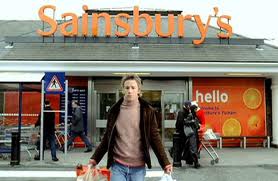 73
The Mystery Of Hitler
Germany, in June 1922. Rudolf Kommer (left) remarked: "There is only one danger. If any political party emerges with an anti-Semitic Programme directed by Jewish or half-Jewish fanatics we shall have to watch out. They would be the only people who could put it over."
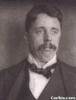 74
The Mystery Of Hitler
Hanfstaengl comments: "How right he was time was to show ....I thought back to Rudolf Kommer's remark about an anti-Semitic programme directed by Jewish or half-Jewish fanatics — Rosenberg was distinctly Jewish in appearance.
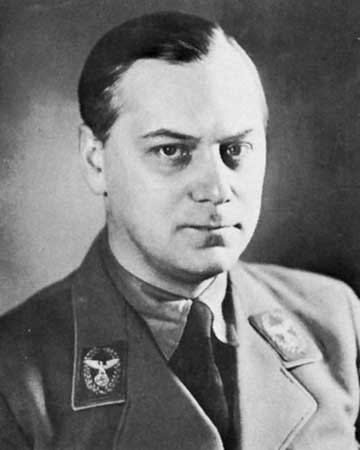 75
The Mystery Of Hitler
…if anyone had questioned his ancestry. Yet I used to see him most mornings sitting in a dingy café at the corner of the Briennerstrasse and the Augustenstrasse, with a Hungarian Jew named Holoschi,
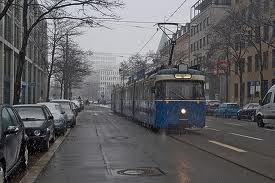 Briennerstrasse Berlin
76
The Mystery Of Hitler
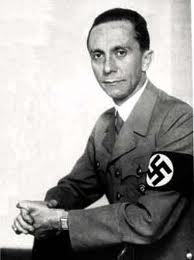 ....I suspected the Aryan background of many of the others, Strasser and Streicher looked Jewish to me, as well as later figures like Ley. Frank, and even Goebbels (left), would have had difficulty in proving their pedigree."
77
The Mystery Of Hitler
Gestapo agent, Hans Jurgen Koehler, “In some circles it was whispered about Dr. Goebbles [the Nazi propaganda Minister] that he was a Jew." And Pauline Kohler, who from 1934 until 1938 was a maid at Hitler's private residence at Berchesgaden, observes: "Goebbles is a friend of the Jews.
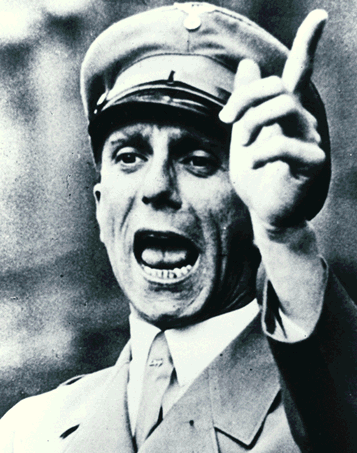 78
The Mystery Of Hitler
Furthermore, Lord Templewood (left), British Ambassador to Spain during World War (part) II, refers to: "....a very sinister Eastern Jew, Lazare by name ....In Vienna he faithfully served Hitler as a fanatical propagandist in support of the Anschluss.
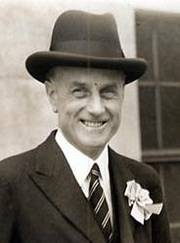 79
The Mystery Of Hitler
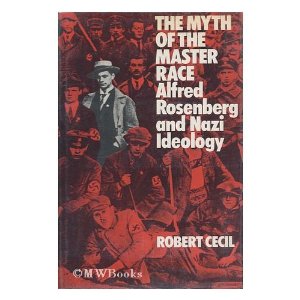 Robert Cecil, remarks: "Rosenberg, as an impecunious Russian refugee, had difficulty in securing permission to remain in Munich; but the respected and reactionary publisher, J.F. Lehmann, who was a member of the Thule Society, vouched for him."
80
The Mystery Of Hitler
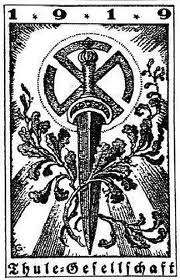 The Thule Gesellschaft was an occult group based in Germany which developed during World War (part) I. It was apparently organised by a certain Rudolf von Sebottendorff (Ernst Rudolf Glauer) who was born around the middle of the 19th century.
81
The Mystery Of Hitler
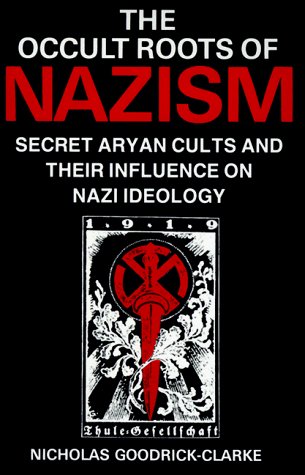 In 1900 Glauer travelled to Constantinople in Turkey which, for more than a millennia, had been the seat of the 'Jewish' Sanhedrin. According to Professor Nicholas Goodrick-Clarke in his book The Occult Roots of Nazism (1985):
82
The Mystery Of Hitler
At Bursa he [Glauer] made the acquaintance of the Termudi family, who were Greek Jews from Salonica. Old Termudi had retired from business to devote himself to a study of the Cabbala and collecting alchemical and Rosicrucian texts,
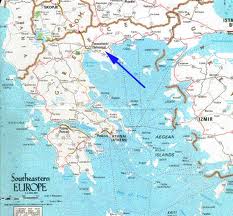 83
The Mystery Of Hitler
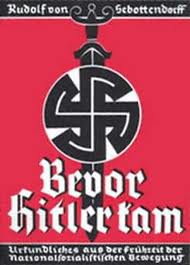 Dietrich Bronder gives the names of sixteen members of the Thule Society. "Most of these Thule men," he says, "had become Catholics; seven had Jewish origins or relations." Along with Alfred Rosenberg,
84
The Mystery Of Hitler
….other key Nazi members of the Thule Society were Adolf Hitler and his deputy Rudolf Hess, whose mother was reported to have been a Jewess from Alexandria, Egypt.
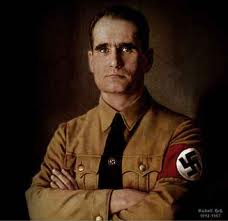 85
The Mystery Of Hitler
Admiral Wilhelm Canaris, the head of the Abwehr, (German Military Intelligence in Nazi Germany), was said to have been a crypto-Jew named Moses Meyerbeer.15 Moreover, E.H. Cookridge in his book Gehlen: Spy of the Century (1971), refers to: "Dr. Emil Augsburg, born in 1904 in Lodz in Poland, according to official Polish sources, of Jewish parentage.
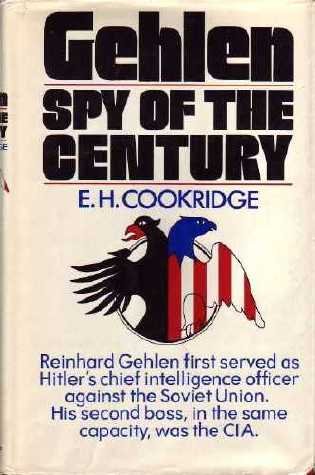 86
The Mystery Of Hitler
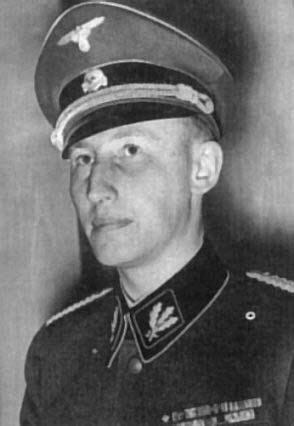 It has also been said that the grandmother of the SS leader Reinhard Heydrich, who was assistant to Heinrich Himmler, was also a Jewess. Heydrich was in charge of the Sicherheitsdienst (SD), a branch of Nazi Intelligence.
87
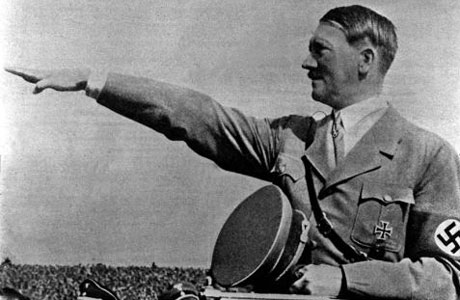 The Mystery Of Hitler
"A lust for power and personal ambition have caused Herr Adolf Hitler to return to his post after his six weeks' stay in Berlin, the purpose of which has not yet been revealed. He regards the time as ripe for bringing dissension and schism into our ranks by means of the shadowy people behind him, thus furthering the interests of the Jews and their friends” – (leaflet Hitler’s opponents)
88
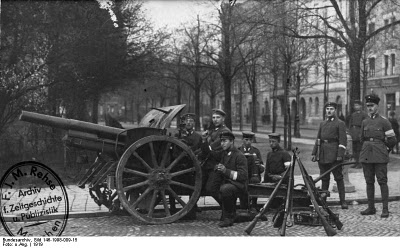 The Mystery Of Hitler
Captain Roehm, told a Storm Troop leader (who told me) that when the Bavarian troops drove the Bolshevist Government out of Munich in 1919 the unknown Adolf Hitler was taken prisoner with the bodyguard of the Moscow emissary Levine [a `Jew], and saved his skin by turning informer (this might explain why Roehm, the possessor of incriminating knowledge, was killed by Hitler after he came to power).
89
The Mystery Of Hitler
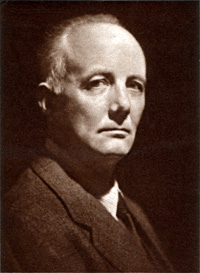 Hitler's own original proposal for the name of the National Socialist party was 'the Social Revolutionary Party'; he described himself as 'the executor of Marxism' (not its executioner); and he told Hermann Rauschning that he had built his organization on the model of Communism.
90
The Mystery Of Hitler
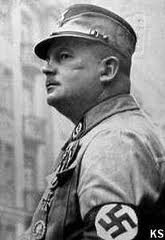 I (Captain Roehm – left) met Hitler once or twice and studied him at close quarters for many years, before and after his rise to power; I believe that no genuinely informative work about him and the part he played has yet appeared.
91
The Mystery Of Hitler
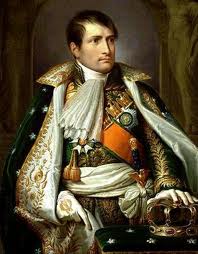 Interestingly, Napoleon Bonaparte's genealogy can be traced back to the anti-Grail black nobility Guelph families in medieval Italy.
92
The Mystery Of Hitler
According to Fritz Thyssen, a leading German industrialist, in his book I Paid Hitler (1941), there is some reason to believe that Hitler's father may have been an illegitimate son of one of the Viennese Rothschilds.
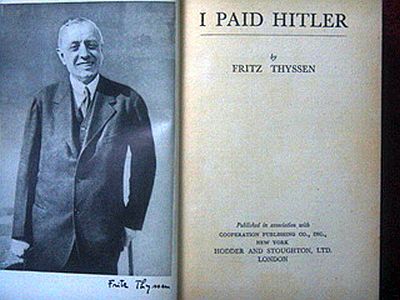 93
The Mystery Of Hitler
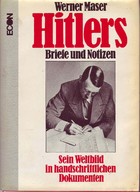 Werner Maser, says: "From 1929 onwards Hitler consistently obscured and misrepresented his origins in a deliberate attempt to detach himself from his immediate family background.
94
The Mystery Of Hitler
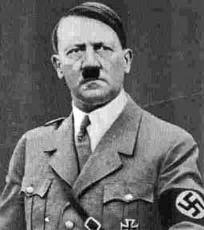 …. It has been suggested that Hitler may have been anxious to cover up his genealogical traces because he had Jewish blood in his veins.
95
The Mystery Of Hitler
Political opponents were loudly demanding where this self-styled 'apostle of the purity of the German race' had actually come from, who his paternal grandfather was and whether he could prove that he was not partly Jewish....Between July and December 1921 there were frequent rumours in Munich about Hitler's Jewish descent."
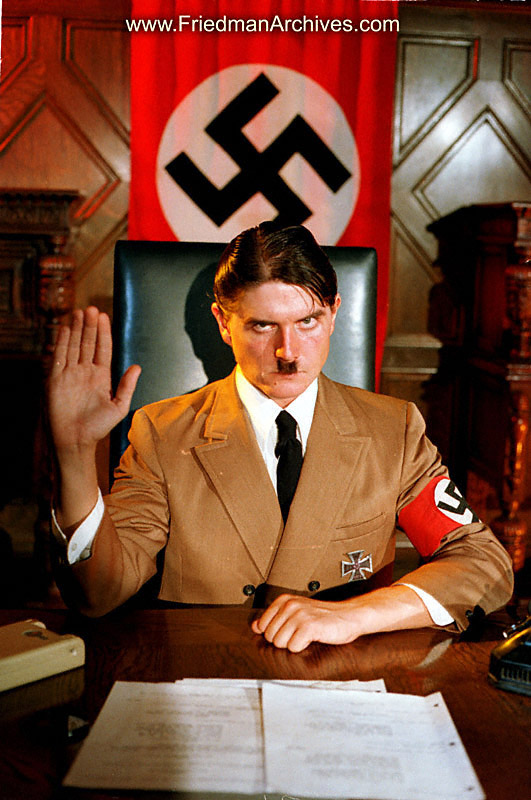 96
The Mystery Of Hitler
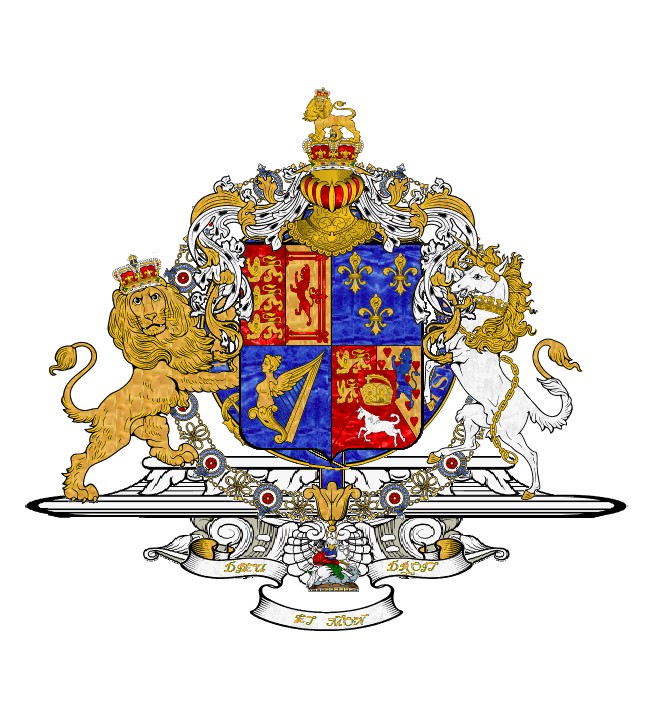 Some say Adolf Hitler was replaced by a 'plant' who may have been a member of the English Royal House of Windsor, which through the Hanoverian German descent is also genealogically related to the anti-Grail Guelph black nobility.
The House Of Hanover Coat of Arms
97
The Mystery Of Hitler
Interestingly, a close relationship between the royal House of Windsor and the financial House of Rothschild, at least since the time of Edward, Prince of Wales (later King Edward VIII) has been well recorded.
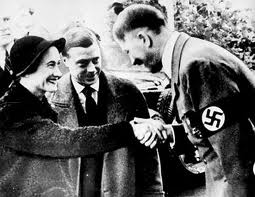 98
The Mystery Of Hitler
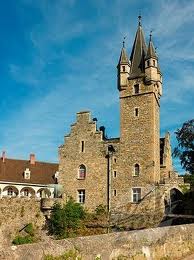 This was illustrated by the fact that immediately after his dramatic abdication, in 1936, from the royal throne of England as Edward VIII, the Duke of Windsor chose to stay with the Austrian branch of the Rothschild family. Left – Rothschild Austrian Castle.
Waidhofen an der Ybbs
99
The Mystery Of Hitler
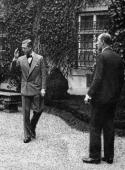 … here in Vienna. Around me a few curious Viennese waved a friendly greeting. He got into his car and was driven off to his Jewish host, Baron Rothschild, at Enzesfeld (left)." (Insanity Fair, 1938).
100
The Mystery Of Hitler
After the abortive assassination attempt on the life of Adolf Hitler, the Nazi overlord, in July 1944, approximately 7,000 people, many of them Germans, were arrested, of whom some 5,000 were put to death.
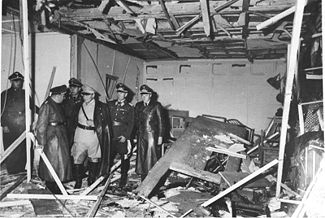 101
The Mystery Of Hitler
Of these a number belonged to the German Officer Corps from within which an anti-Nazi circle made an incredible assertion, namely that the German Reichsführer, Adolf Hitler, was in reality a plant who previously had been a prominent member of the English aristocracy
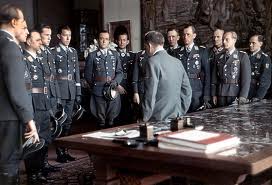 102
The Mystery Of Hitler
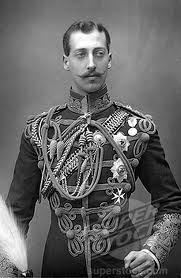 The identity of this English aristocrat was claimed to be none other than Albert Victor (Left), the Duke of Clarence and Avondale, who, being the eldest son of the then Prince of Wales (later King Edward VII),
103
The Mystery Of Hitler
Prince 'Eddy', as the Duke was known in the royal family circle, was officially supposed to have died of pneumonia, at Sandringham, in January 1892,
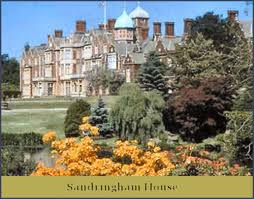 104
The Mystery Of Hitler
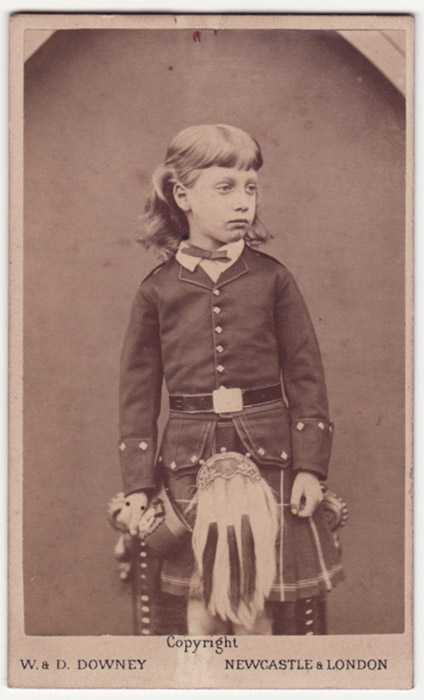 Rumours have persisted that his death had been faked, due to his mental and physical instability which it was considered would have rendered him unfit to assume the responsibilities of kingship.
105
The Mystery Of Hitler
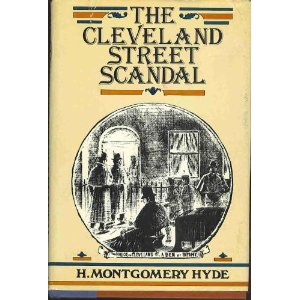 The Prince's elder son, Albert Victor Edward, who had been packed abroad at the time of the Cleveland Street scandal, was back in England in 1890, the year in which he was created Duke of Clarence.
106
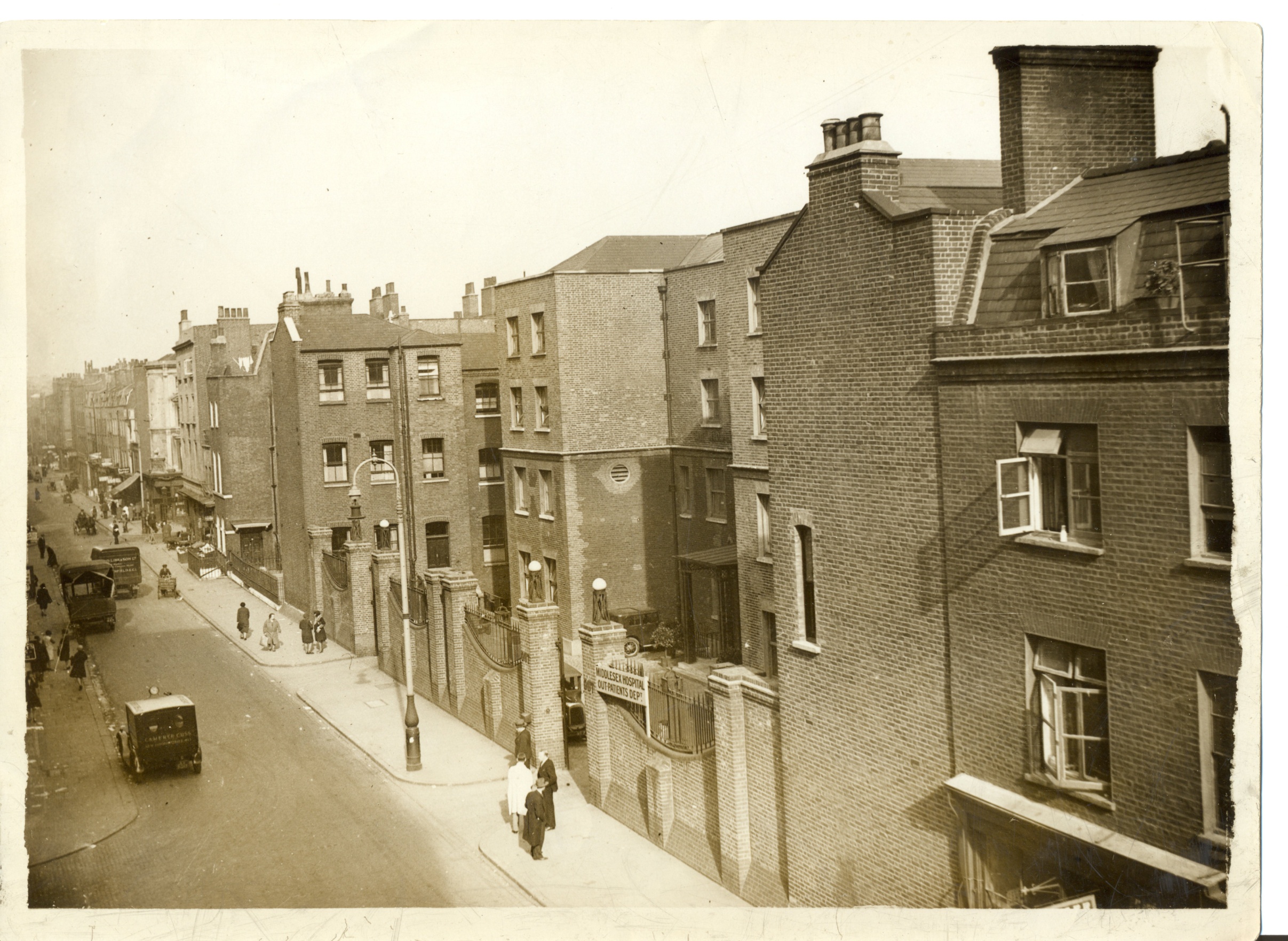 The Mystery Of Hitler
The Cleveland Street scandal occurred in 1889, when a homosexual male brothel in Cleveland Street, Fitzrovia, London, was discovered by police. At the time, sexual acts between men were illegal in Britain, and the brothel's clients faced possible prosecution and certain social ostracism if discovered. It was rumoured that one of the brothel's clients was Prince Albert Victor, who was the eldest son of the Prince of Wales and second-in-line to the British throne. The government was accused of covering up the scandal to protect the names of any aristocratic patrons.
107
The Mystery Of Hitler
Lazy and utterly worthless, his high collar and prominent cuffs earned him the nickname of 'Collar and Cuffs' ....His father, entertaining the same hope that his parents had held regarding himself, looked on marriage as Clarence's one chance of redemption;
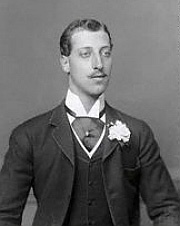 108
The Mystery Of Hitler
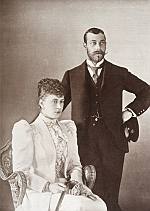 Chosen bride-to-be was Victoria Mary of Teck, popularly known as May ....It was now hoped, said a paper, that he would be enabled to throw off the lethargy which had for some time past been weighing him down.
109
The Mystery Of Hitler
The engagement was announced in December 1891; but on 14th January of the following year Clarence was dead, after catching a cold, as one report went, while he was out courting in the Sandringham grounds.
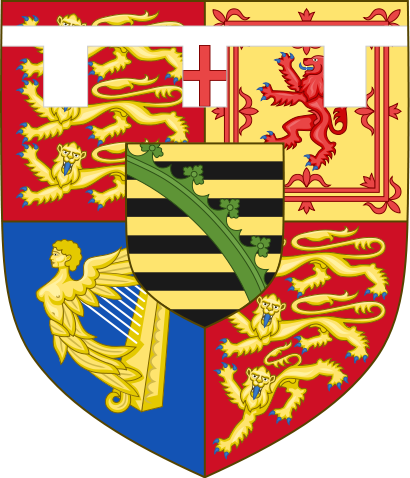 110
The Mystery Of Hitler
Some called his removal an act of Providence; others went further and endorsed a rumour that, since Clarence had stood in direct line of succession to the throne, he had been quietly and judicially put out of the way to prevent some national catastrophe;
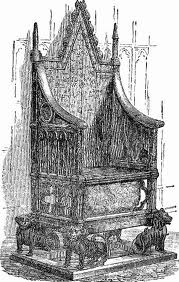 111
The Mystery Of Hitler
A view that was strengthened when his father decreed that there was to be no lying-in-state, no embalming of the body, and no excess of mourning, while his correspondence was destroyed.
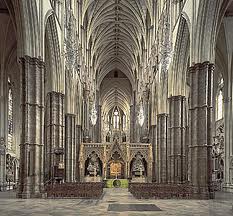 112
The Mystery Of Hitler
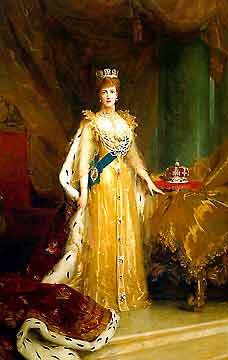 Why was Prince Eddy's correspondence destroyed if there was nothing to conceal? Moreover, the correspondence of both his parents, King Edward VII and Queen Alexandria (left), was also apparently destroyed after their deaths. Why?
113
The Mystery Of Hitler
Queen Alexandria never addressed her letters to her younger son, after he became King George V, as "the king" which she knew to be the correct form of address, but rather she addressed him as "King George (left)" suggesting perhaps that she knew that her elder son, the Duke of Clarence, was still alive.
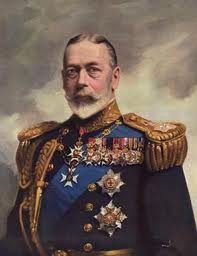 114
The Mystery Of Hitler
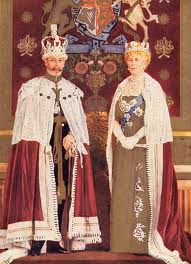 At the Coronation of King George V, in 1911, much to the consternation of her entourage, Queen Alexandra was remarking that "Eddy should be King, not Georgie.
115
The Mystery Of Hitler
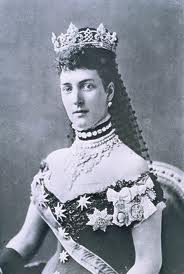 Moreover, Queen Alexandra refused to attend her younger son George's Coronation, but chose rather to stay at the royal Sandringham Estate, where her elder son, the Duke of Clarence, was alleged to have died in 1892.
116
The Mystery Of Hitler
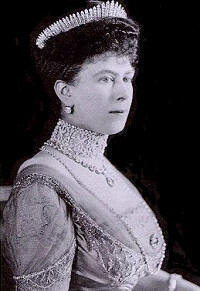 As she was not a vindictive person, a plausible explanation for this is that Queen Alexandra knew that Prince Eddy was in fact still alive and should rightfully have been crowned king.
117
The Mystery Of Hitler
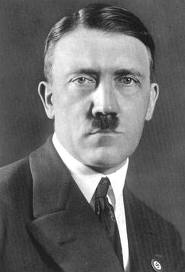 How could there possibly be any connection between the Duke of Clarence and Adolf Hitler, let alone that they were one and the same person, but, nevertheless, some circumstantial evidence does exist which suggests a possible link.
118
The Mystery Of Hitler
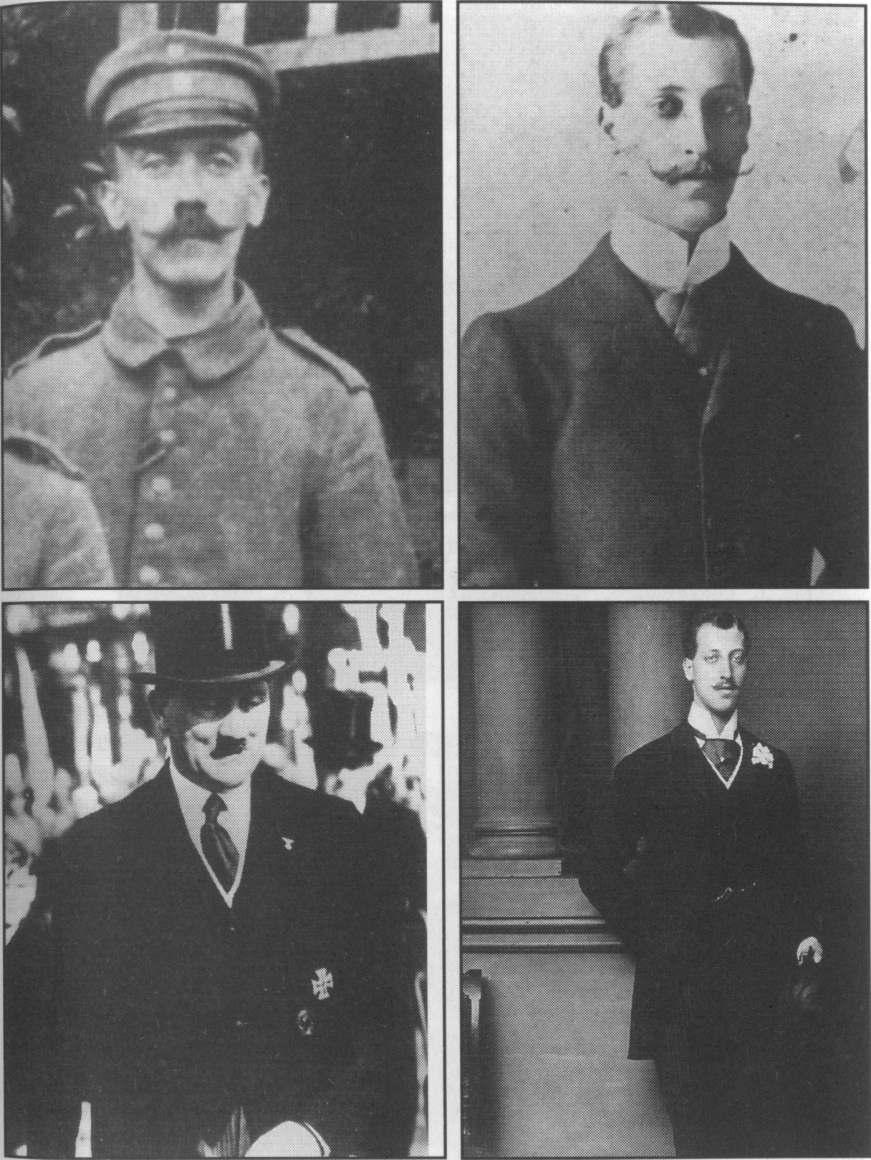 To begin with, there is available photographic evidence which reveals two important facts. Firstly, the similarity in facial features and general build between the Duke of Clarence and Hitler, including the same unusually long 'swan' neck.
119
The Mystery Of Hitler
Upper left: "Adolf Hitler" in army uniform in 1915. Upper right: The Duke of Clarence in 1891. Lower left: "Adolf Hitler" c.1934, when he should have been in his mid-forties. The Duke of Clarence would have been seventy years of age in 1934. Lower right: The Duke of Clarence and Avondale c.1890.
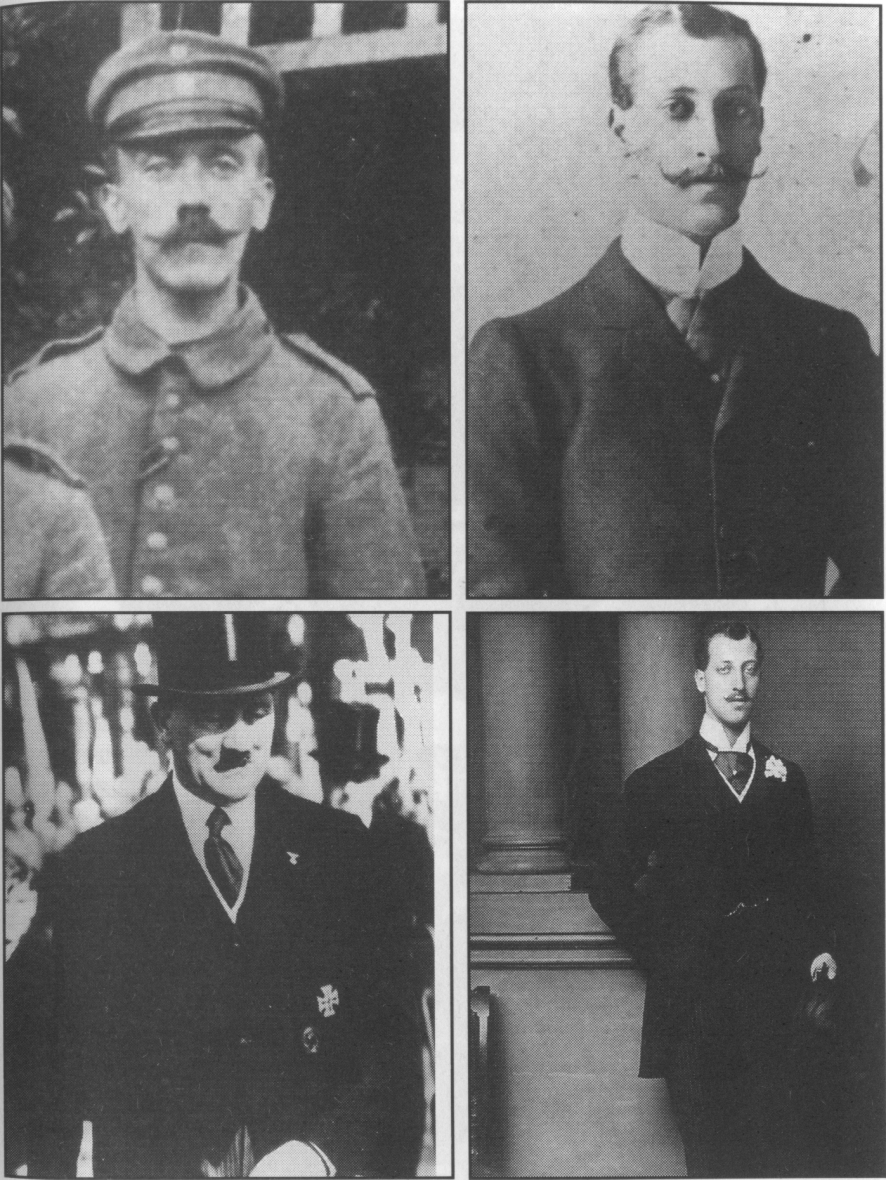 120
The Mystery Of Hitler
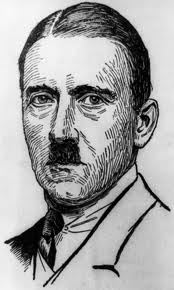 Secondly, that genuine photographs of "Adolf Hitler" clearly depict a man who was much older than he should have been according to the official birth date of Hitler which has been given as April 1889.
121
The Mystery Of Hitler
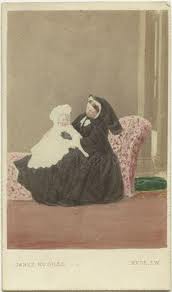 Prince Eddy (left) was born in January 1864, twenty five years earlier, and some photographs of Hitler do portray a man who could well have been some twenty years older than his official age.
122
The Mystery Of Hitler
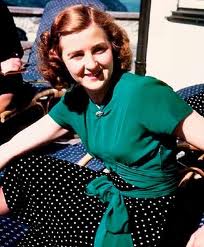 When, in 1929, Hitler's alleged mistress, Eva Braun, then seventeen, first met him she described Hitler to her sister as an "elderly gentleman" of "uncertain age.
123
The Mystery Of Hitler
This hardly describes a forty year old man in his prime, although were he the Duke of Clarence incognito he would have been sixty five years of age. There can be little doubt that there was in fact a 'plant' and if he was not the Duke of Clarence then who was he?
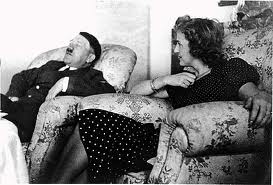 124
The Mystery Of Hitler
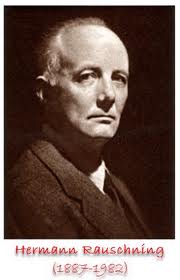 Hermann Rauschning, a German who later left Nazi Germany, described Hitler as having "states that approach persecution mania and dual personality."
125
The Mystery Of Hitler
Rauschning quotes Hitler as saying: "Only a new nobility can introduce the new civilisation for us," and further, "I need ten years of law-making. The time is short. I have not long enough to live ....I shall not see it fulfilled."
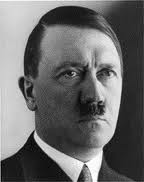 126
The Mystery Of Hitler
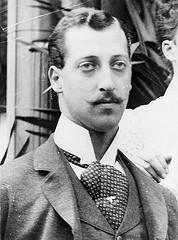 The latter rather curious statement was made in 1934 when Hitler was officially forty five years old and by rights should have had a lot more than ten years ahead of him. On the other hand, the Duke of Clarence (left) would have been exactly seventy years of age.
127
The Mystery Of Hitler
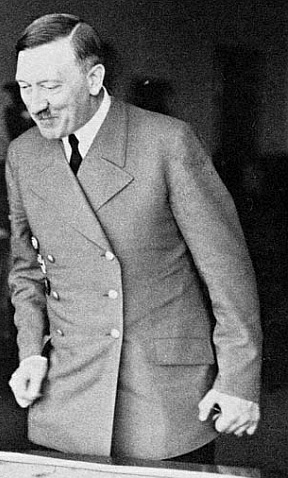 Could this account for this seemingly strange remark? Moreover, it has been said that on his fifty sixth birthday, in April 1945, Hitler looked like a man of ninety, whereas the Duke of Clarence would then have been eighty one years old.
Hitler 1945
128
The Mystery Of Hitler
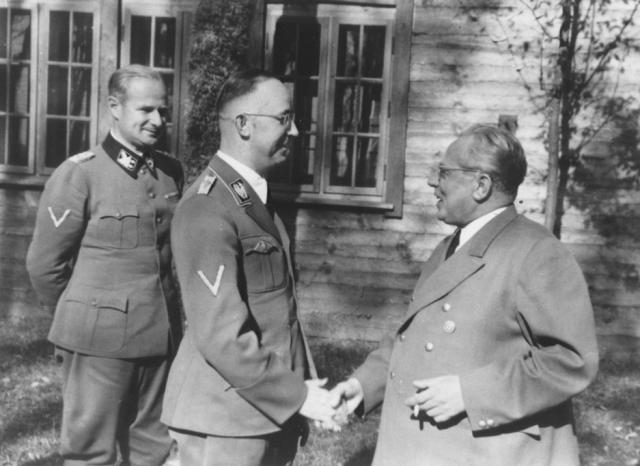 During the early 1920's, when the Nazi movement was taking shape, Hitler was extremely reticent about being photographed and it was at this time that he appointed a certain Heinrich Hoffmann as his personal photographer.
129
The Mystery Of Hitler
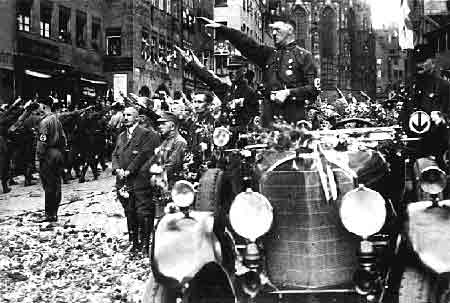 Subsequently, Hoffmann appears to have released doctored photographs of "Adolf Hitler" showing a younger more presentable personage for propaganda purposes.
Hitler at Nuremberg Rally -1920’s
130
The Mystery Of Hitler
Heinrich Hoffmann and his father had been closely connected with several European royal households, the former having produced portraits, amongst others, of King Edward VII (father of the Duke of Clarence) and Kaiser Wilhelm (left).
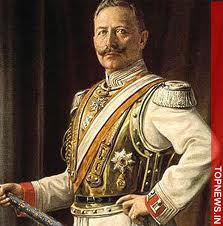 131
The Mystery Of Hitler
Another factor which further reveals a deliberate plan of deception was the use of the Hitler 'doubles’. According to Pauline Kohler (left), a former maid at Hitler's private residence, at Berchtesgaden, Adolf Hitler had three doubles and only the Gestapo knew their names.
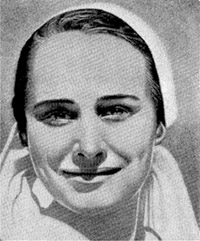 132
The Mystery Of Hitler
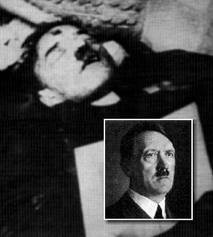 …one of the doubles is always at Berchtesgaden, another at Munich, and the third in Berlin."25 In May 1945, a Hitler double was found murdered near the infamous Berlin Bunker.
133
The Mystery Of Hitler
When he chose to, Hitler could both speak and read English, although officially an interpreter was employed, and rather curiously he had a personal bank account in the typically English name of Birkenshaw
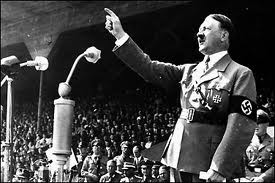 134
The Mystery Of Hitler
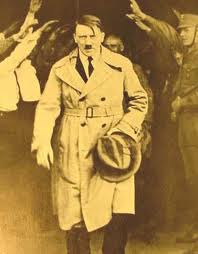 …..he had a habit of wearing an English-style raincoat and during the 1920's Hitler regularly wore a semi-stiff collar while, coincidently, the Duke of Clarence was known as "Collar and Cuffs"
135
The Mystery Of Hitler
.…when Hitler was virtually unknown outside the German principality of Bavaria, three early financial supporters were: the Grand Duke of Hesse; the Duke of Saxe- Coburg-Gotha; and the Grand Duchess Victoria, the former wife of the Grand Duke of Hesse, all of whom were first cousins of the Duke of Clarence and Avondale.
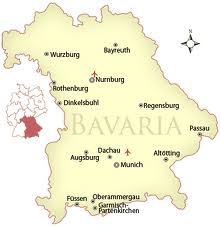 136
The Mystery Of Hitler
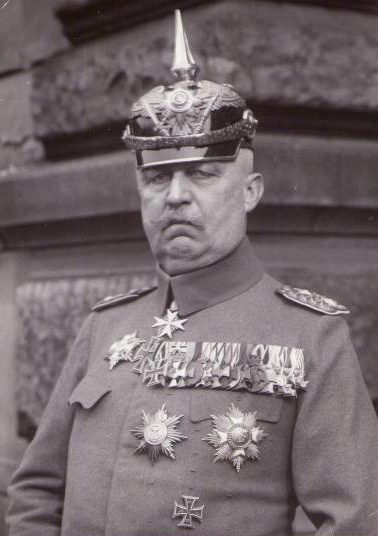 The former Kaiser, Wilhelm II, another first cousin of the Duke of Clarence, gave tacit approval to the Nazi Party, and may have been directly involved in contributing towards its funding, via his close association with General Erich von Ludendorff (left) (1865-1937),
137
The Mystery Of Hitler
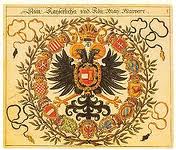 Why should the German nobility have given such support to an ostensibly obscure 'Bohemian corporal'?
138
The Mystery Of Hitler
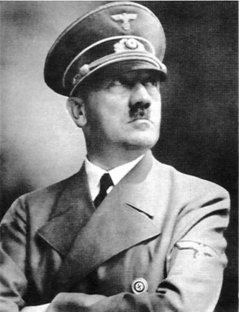 In 1935, a proposed invitation for a state visit to England by the then Chancellor of Germany, Adolf Hitler, was turned down apparently at the request of King George V (younger brother of the Duke of Clarence) who was hardly anti-German,
139
The Mystery Of Hitler
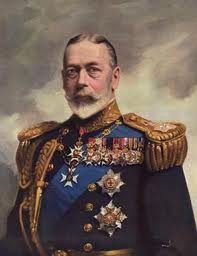 In 1935, a proposed invitation for a state visit to England by the then Chancellor of Germany, Adolf Hitler, was turned down apparently at the request of King George V (younger brother of the Duke of Clarence) who was hardly anti-German,
140
The Mystery Of Hitler
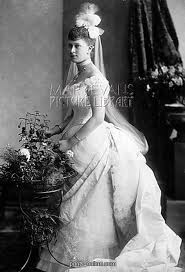 ….since his wife, Queen Mary, was a former German Princess, May of Teck (left), who had been engaged to marry the Duke of Clarence at the time of his alleged demise in 1892
141
The Mystery Of Hitler
The support given to Adolf Hitler and the Nazi Party by the German royal aristocracy has been well documented in Who Financed Hitler: the Secret Funding of Hitler's Rise to Power 1919-1933 (1978) by James and Suzanne Pool.
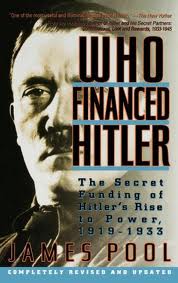 142
The Mystery Of Hitler
The author's relate: "The first reigning German prince to join the Nazi ranks was Friedrich Christian Fürst zu Schaumburg-Lippe.... When he was twenty-three years old in 1929 the young Prince joined the Nazi Party and became an officer in the S.A
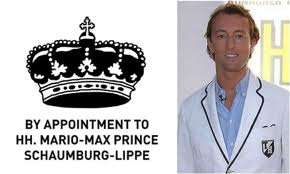 143
The Mystery Of Hitler
There were several other princes and members of the high nobility who supported Hitler. The Duke of Mecklenburg (left), former governor of German Togoland in Africa and brother-in-law to the Queen of Holland, saw the Nazis as the only salvation against Communism.
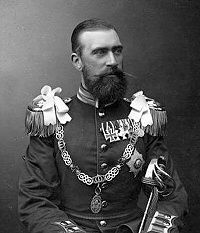 144
The Mystery Of Hitler
Prince Ratibor Corvey, one of the wealthiest nobles of Silesia, was an early supporter of Hitler.... In well-informed circles it was said that he was 'one of the best-paying members of the Party.
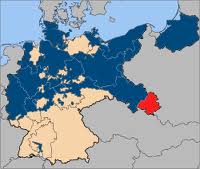 145
The Mystery Of Hitler
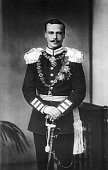 The Grand Duke of Hesse (left) was a regular contributor to the National Socialists and his two sons, each the owners of thousands of acres of land, were enthusiastic Party members.
146
The Mystery Of Hitler
One of Hitler's earliest supporters among the ruling nobility was the Duke of Coburg (left), who was the owner of over 25,000 acres of land. Although the Duke was part English, he gave generously to the Nazis and was not shy about wearing his brown S.A. uniform in public.
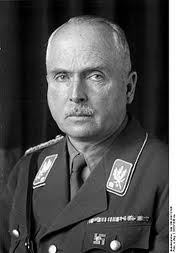 147
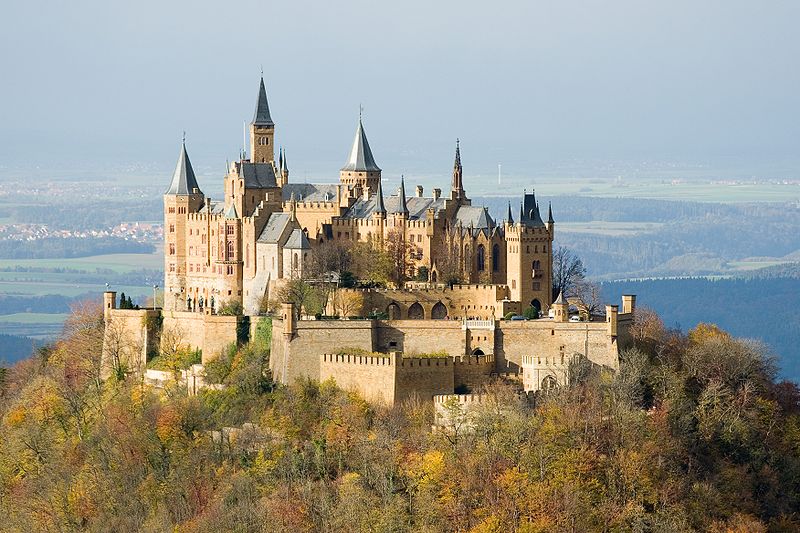 The Mystery Of Hitler
So many nobles and aristocratic landowners would probably not have supported Hitler if he had not found favour among the German royal family, the Hohenzollerns.
148
The Mystery Of Hitler
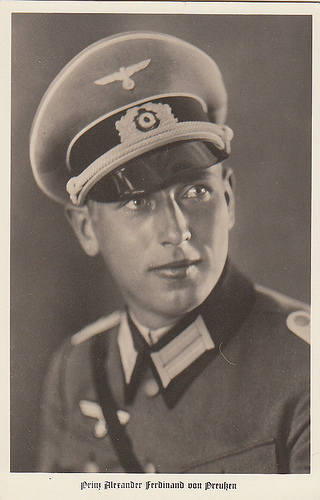 The Kaiser had given his own son Prince August Wilhelm permission to join the National Socialist Party and the S.A. The son-in-law of the Kaiser, the Duke of Brunswick, was a 'regular donor' to Hitler. The Duke's son, the Prince of Hanover, was a member of the S.S.”
149
The Mystery Of Hitler
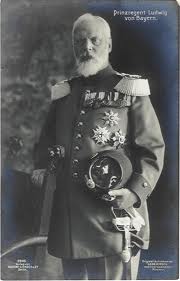 In May 1913, it appears that the original Hitler left Austria in order to avoid conscription into the Austrian army, yet in early August 1914 a petition was sent to Ludwig III, King of Bavaria - left (another royal connection in the Hitler saga)
150
The Mystery Of Hitler
…asking permission for one Adolf Hitler, an Austrian subject then living in Munich, to serve in the Munich 16th Regiment. Whether Ludwig III had any personal dealings with the matter is unknown but, nevertheless, permission was granted immediately.
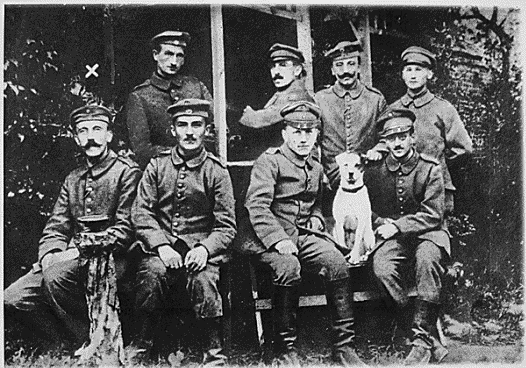 151
The Mystery Of Hitler
It seems likely that the real Adolf Hitler - left (born in Austria in 1889) was replaced with an imposter at the beginning of the First World War in August 1914. Exactly what happened to the genuine Adolf Hitler is a matter for conjecture,
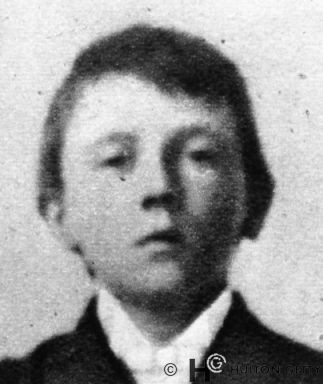 152
The Mystery Of Hitler
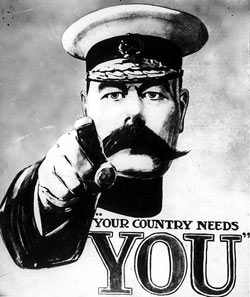 The wartime events in 1914-18 in Europe provided an excellent opportunity to establish a secret cover identity with a view to developing postwar undercover activities.
153
The Mystery Of Hitler
Shortly after the war, in 1919, the imposter, using the "Adolf Hitler" identity, made contact with the newly formed German Workers Party which soon developed into the National Socialist (Nazi) Party.
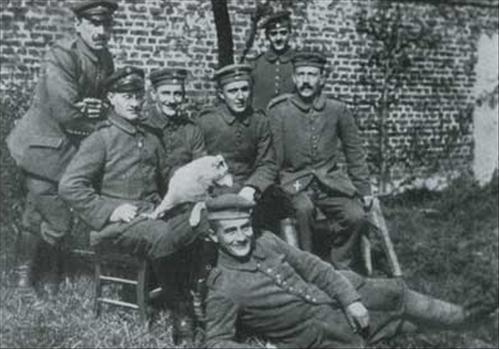 154
The Mystery Of Hitler
At the same time in England all the British Israel identity groups were being brought together under the banner of B.I.W.F.  As a consequence  the views of the Jewish Banker Edward Hine were promoted, namely that the Jews were Judah.
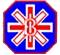 155
The Mystery Of Hitler
By getting the adherents of this organisation, many of whom were in influential positions, to believe a lie, that Judah was represented by the Jews, the scene would be set for claiming Palestine as a Jewish homeland.
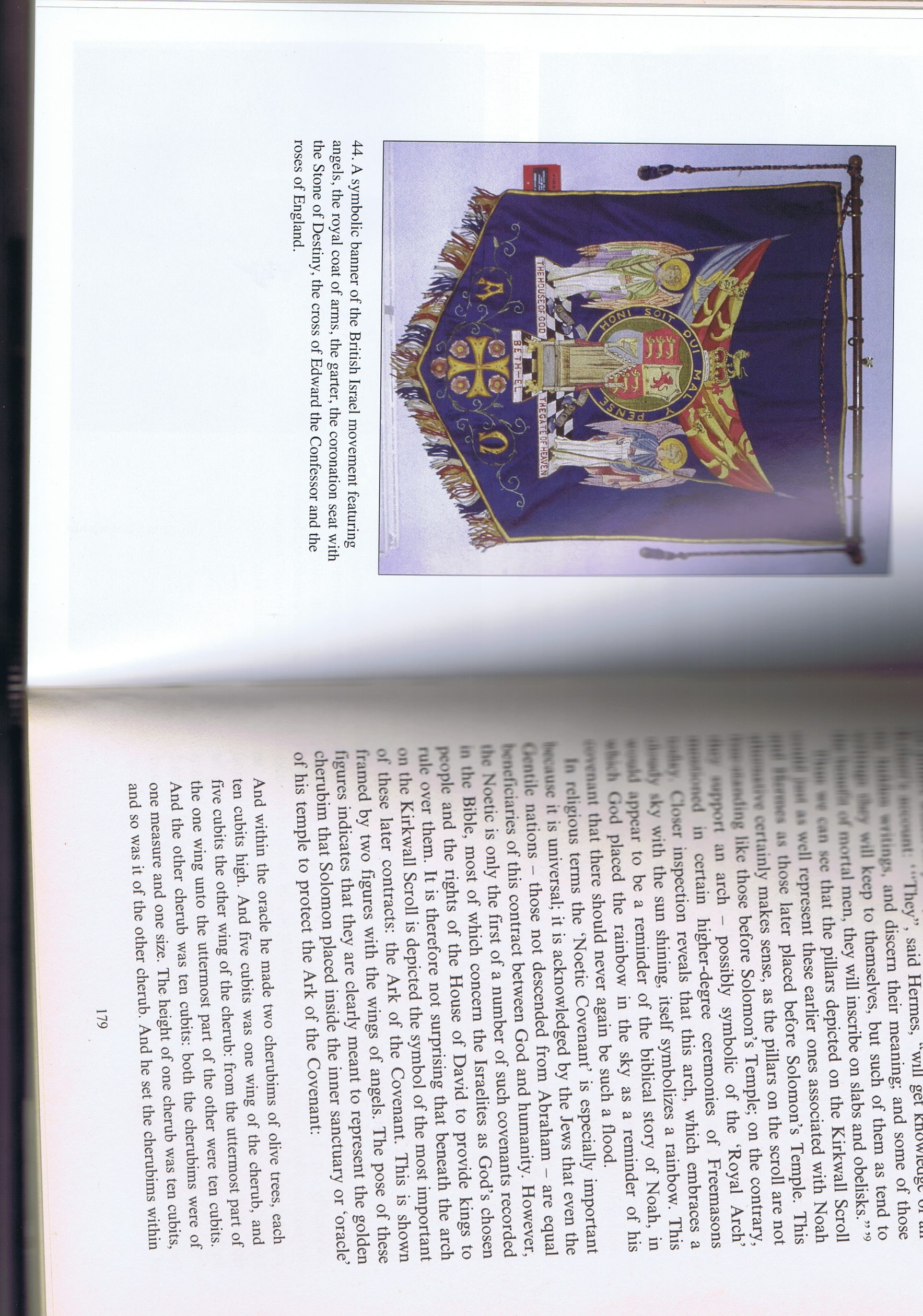 The B.I.W.F. Banner
The Mystery Of Hitler
According to Dr. Wesley Swift, during this critical period the B.I.W.F. was bank rolled by the Rockefellers as this organisation was essential for their plans, once achieved support was withdrawn and started to decline in membership in the 1960’s.
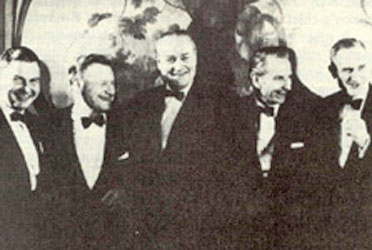 The Mystery Of Hitler
Hitler’s role in the grand plan was to stir up sympathy for the Jews by persecuting them and forcing them (the lower class Jew) to leave Germany for their “homeland”. The media would ensure that their persecution appeared greater than it really was.
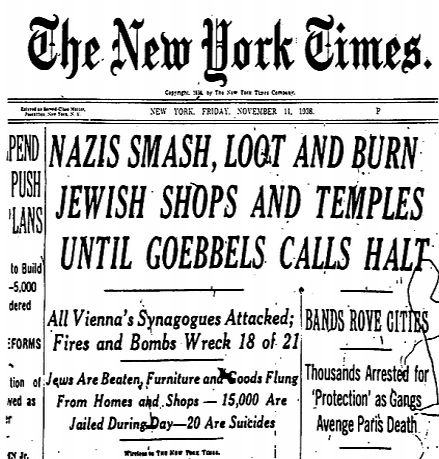 The Mystery Of Hitler
It can be no coincidence that, as the UK and Commonwealth BI were being herded into one controllable group, the leftwing Hitler was being substituted for one who with a more amenable message that would be acceptable to the German people. That date was 1919 which has 911 embedded in it!
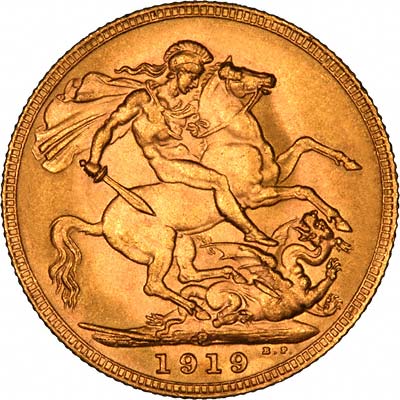 The Mystery Of Hitler
Towards the end of World War (part) II, a British soldier interned in a German prisoner of war camp at Spital (left), in lower Austria, was informed by local residents that a large house situated just outside the village of Spital had been used as a shooting lodge by "English kings"
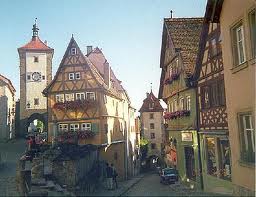 160
The Mystery Of Hitler
Throughout the war this house was placed under special German military protection as was the Paris home of the Duke and Duchess of Windsor. Why, when so many homes of the well-to-do were pillaged by the Nazis?
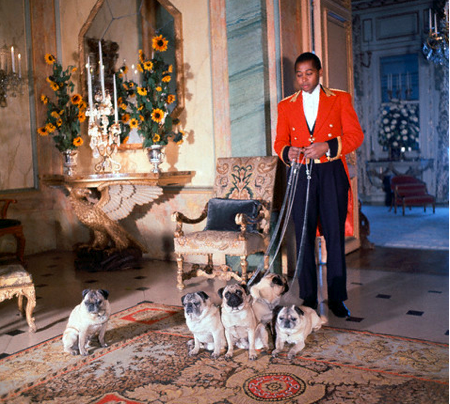 161
The Mystery Of Hitler
….it is known that several of the original Adolf Hitler's relatives, including his mother, Klara Pðlz, hailed from the small Austrian village of Spital. Moreover, according to the historical record (for what it is worth) Corporal Adolf Hitler visited Spital, while on home leave, in October 1917 and September 1918
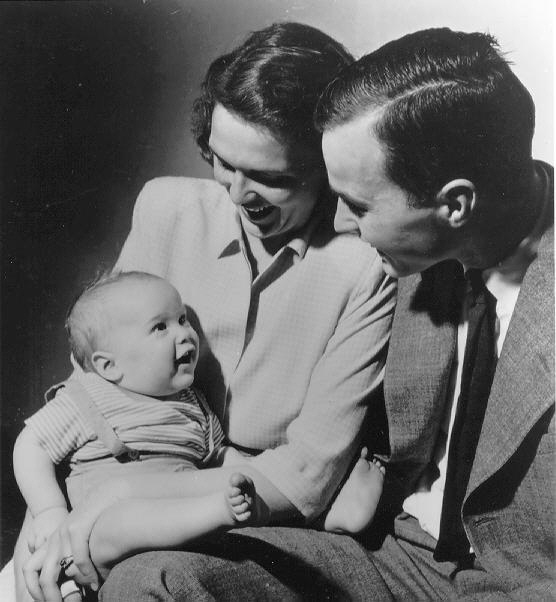 162
The Mystery Of Hitler
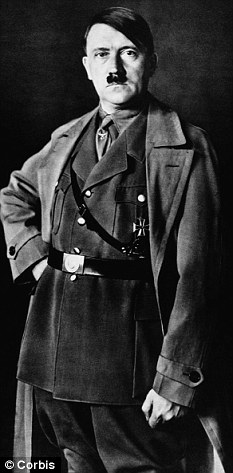 In 1930, when Hitler became aware that some of his opponents had been investigating his family background he appeared very concerned and stated: "These people are not to know who I am. They're not to know where I come from or what my family background is.
163
The Mystery Of Hitler
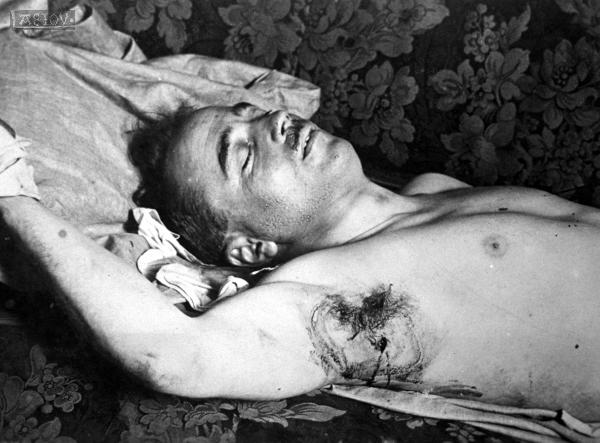 Four years later a murderous Nazi purge was implemented and several of those silenced by Hitler's agents were known to have been looking into the somewhat mysterious background of the then German Reichs Chancellor.
The Austrian statesman Engelbert Dollfuss          (1892-1934) served as chancellor of Austria
164
The Mystery Of Hitler
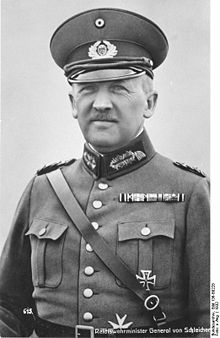 Among them was General Kurt von Schleicher, the previous Chancellor of Germany, who had found that Hitler's alleged army exploits during the first World War were entirely without foundation. General Schleicher discovered that Hitler had never served in a trench or in the front line, as the Nazi propaganda machine had proclaimed.
165
The Mystery Of Hitler
Hitler's much publicised Iron Cross, first class, had been given to him by General Ludendorff after the war. Is it any wonder that Hitler called himself "the greatest actor in Europe”.
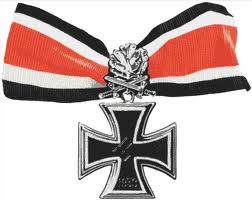 166
The Mystery Of Hitler
Regarding a curious Scottish Nazi connection, it transpires that in May 1930, Dr. Hans Fuchs (left), a member of the Thule Gesellschaft (Society), and a close associate of Rudolf Hess, visited Rosslyn Chapel, near Edinburgh, Scotland.
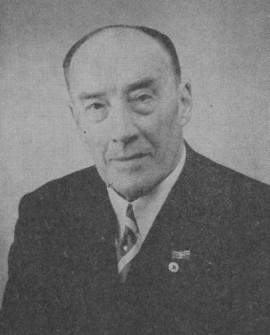 167
The Mystery Of Hitler
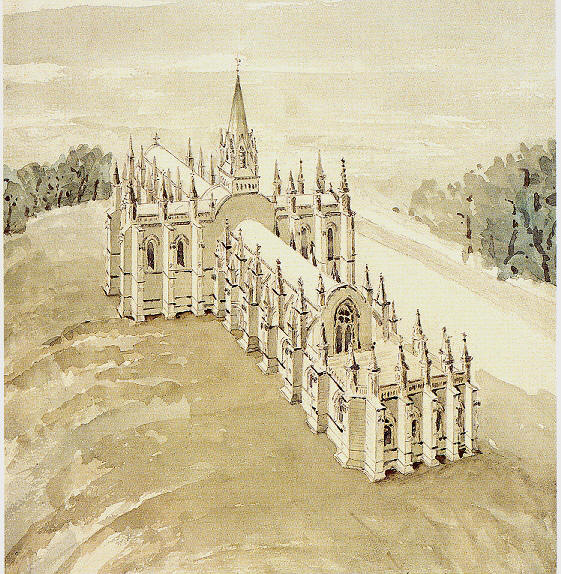 Fuchs subsequently told members of the Edinburgh Theosophical Society that Rudolf Hess considered Rosslyn Chapel (left) to be a sacred Grail chapel.
168
The Mystery Of Hitler
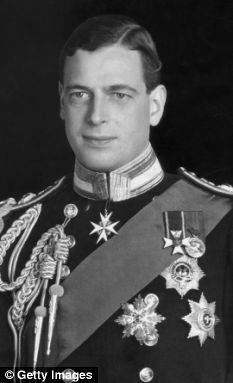 Moreover, it has now been revealed that when Rudolf Hess, Hitler's deputy, landed in Scotland in May 1941, apparently on a Peace Mission, he was to meet with Prince George, the Duke of Kent, younger brother to King George VI, and nephew of the Duke of Clarence.
169
The Mystery Of Hitler
In August 1942 the Duke of Kent was killed in a mysterious plane crash in the north of Scotland. Rudolf Hess claimed to have flown to Scotland on the express understanding that his visit was sanctioned by the personal protection (and possible invitation) of King George VI
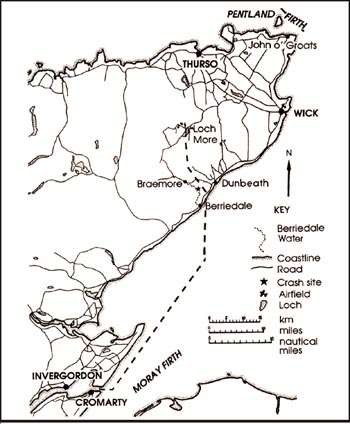 170
The Mystery Of Hitler
Hess fully expected to have a meeting with the King. It may be pertinent to note that many of the secret papers relating to Rudolf Hess' mission to Britain are secreted away amongst the Royal Archives at Windsor Castle.
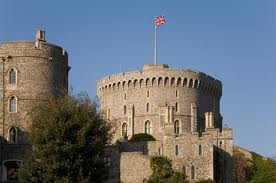 171
The Mystery Of Hitler
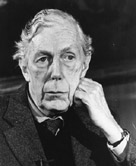 Another intriguing sidelight which may have some bearing on the Hitler/Clarence enigma relates to a secret mission to Germany in 1945, made by the now infamous Anthony Blunt
172
The Mystery Of Hitler
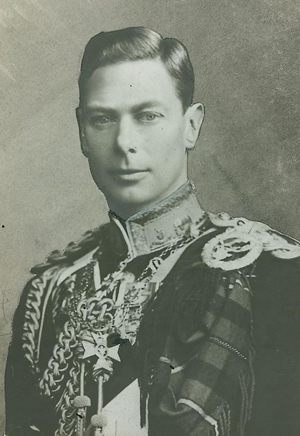 …. a self-confessed Soviet spy and former Surveyor of the Queen's Pictures. Blunt, who at the time had just been appointed to the position of Surveyor of the King's Pictures, was sent to Germany at the request of King George VI (left) who wanted some royal correspondence returned to England.
173
The Mystery Of Hitler
The relevant papers were then in the possession of German royalty and King George VI was concerned that under the American occupation of postwar Germany the correspondence might come to light and be made public.
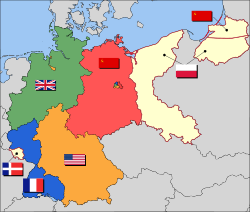 174
The Mystery Of Hitler
This royal correspondence is said to have included letters from Queen Victoria to her eldest daughter, the Empress Friederike, wife of Frederick of Prussia (left); letters from Queen Mary, wife of King George V, to her German relatives; and also papers relating to the Duke of Windsor's links with Hitler and the Nazi regime.
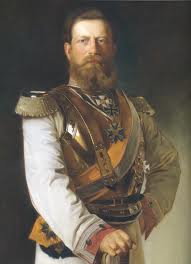 175
The Mystery Of Hitler
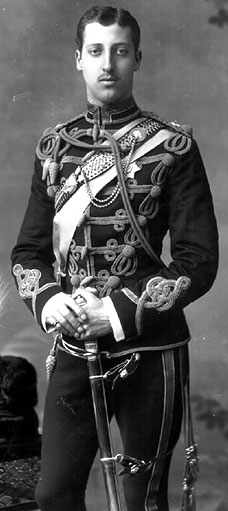 Amongst these clearly sensitive royal papers could there have been some indication that the late Duke of Clarence had indeed been masquerading as Adolf Hitler, the German Reichsführer?
176
The Mystery Of Hitler
It may be significant that apparently no record of the private conversation between Hitler and the Duke of Windsor (uncle and nephew?), at Hitler's private residence, the Berghof, in Germany, in October 1937, has ever come to light.
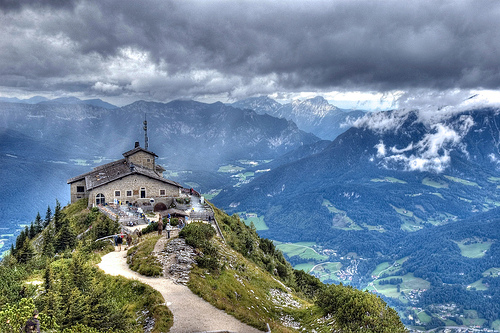 177
The Mystery Of Hitler
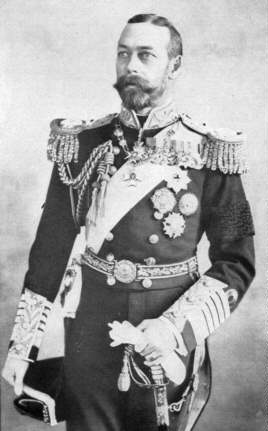 Furthermore, it has been said that Anthony Blunt may have been an illegitimate son of King George V (left), and this may account for his being chosen to retrieve these sensitive royal papers from Germany.
178
The Mystery Of Hitler
No doubt royalty would prefer to keep such discreet matters 'in the family' so to speak. If this were so then Anthony Blunt was an illegitimate son of the brother of the Duke of Clarence and Avondale.
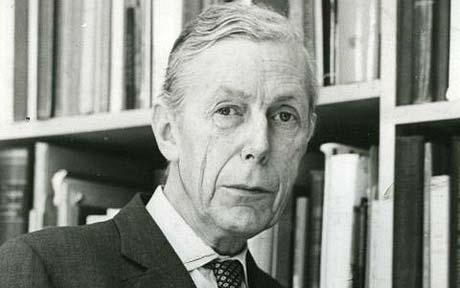 179
The Mystery Of Hitler
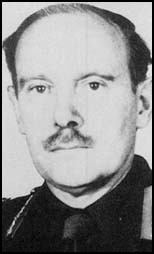 It may be of further interest to know that there is reason to believe that the wartime head of the British Secret Service, Major-General Sir Stewart Menzies, was an illegitimate son of King Edward VII.
180
The Mystery Of Hitler
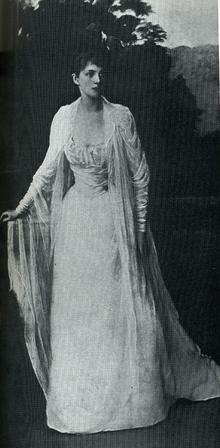 In his entry in Who's Who, Menzies listed only one parent, his mother, Lady Holford, a Lady-in­Waiting to Queen Mary. His stepfather, Lieutenant-Colonel Sir George Holford, had been equerry to the Duke of Clarence until the latter's supposed death. Moreover, Menzies never attempted to deny the suggestion of his royal parentage.
181
The Mystery Of Hitler
The far-reaching implication of this is that the head of the British Secret Service during the Second World War and the German Reichsführer may have been half-brothers.
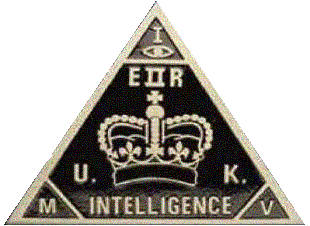 182
The Mystery Of Hitler
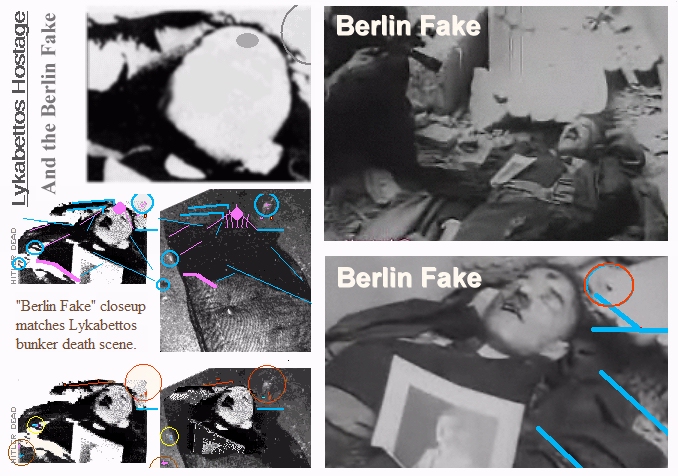 This may constitute the real reason why, after the war, a British Intelligence team attempted to cover up the mysterious disappearance of "Adolf Hitler" from Berlin, in April 1945.
183
The Mystery Of Hitler
According to a former Soviet Military Intelligence officer, Captain Anatoli Granovsky, who later defected to the West, and who was present at the Reich Chancellery (left) immediately after its capture by Russian forces in early May 1945, no trace of Hitler was ever found.
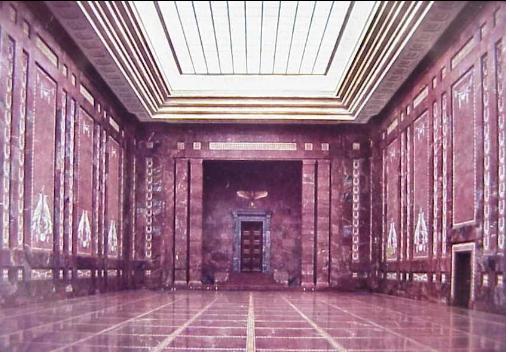 184
The Mystery Of Hitler
Captain Granovsky stated that after interrogating certain captured German personnel it became apparent that Hitler had left the Reich Chancellery together with Eva Braun on 27th April 1945. No doubt one of the Hitler 'doubles' remained to suggest otherwise.
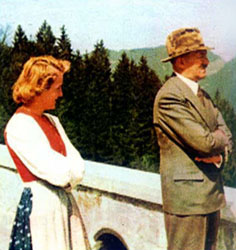 185
The Mystery Of Hitler
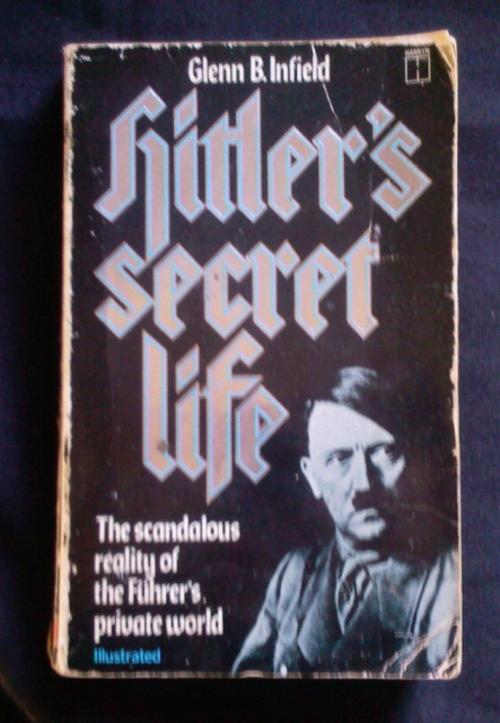 Glenn B. Infield, in his biographical work Hitler's Secret Life (1979 USA) informatively records: "The Russians couldn't find the body of Hitler or the body of his mistress, Eva Braun.”
186
The Mystery Of Hitler
….there was no substantial proof of his death, no body, no verification by the Russians that they had found Hitler's body ....Why, then, is it generally accepted that Hitler is dead? No one in the west ever saw Hitler's corpse.
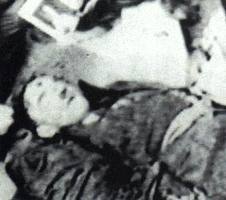 187
The Mystery Of Hitler
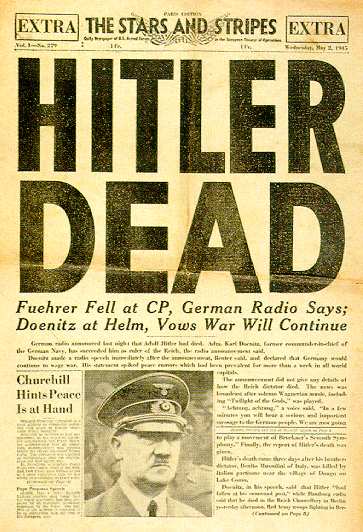 The photographs distributed 23 years later by the Russians certainly prove nothing except that there was a burned corpse in a wooden box, and in 1945 there were literally thousands of such corpses in the Berlin area.
188
The Mystery Of Hitler
Those Nazis who escaped the bunker and the Russians after Hitler's supposed suicide agree on few details, and during the past 30 years many of them have changed their stories repeatedly to fit the occasion.
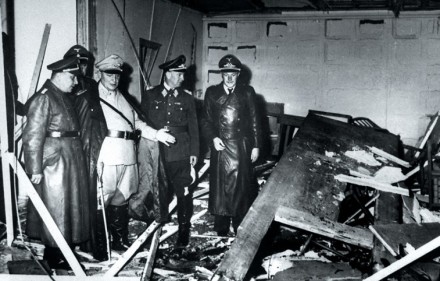 189
The Mystery Of Hitler
In prison, hundreds of miles from Germany and at the mercy of the Russians, these Nazis were in no position to antagonize their captors. They told the interrogators what they wanted to hear, and the Russians incorporated it into their 'official' report released nearly a quarter of a century after Hitler's supposed death.
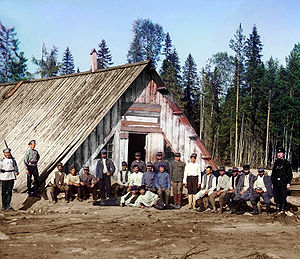 190
The Mystery Of Hitler
Anyone who spends much time studying the reports and the errors contained in them, errors discovered after cross-checking with information that has surfaced during the past three decades, realizes there is a good possibility that Hitler did not die in the bunker on April 30th, 1945.
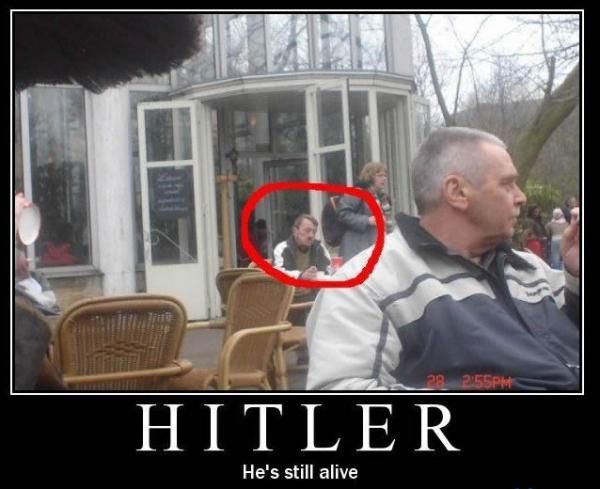 191
The Mystery Of Hitler
Glenn B. Infield records an interesting conversation he had, in 1975, with a German actress, Kristina Reiman, living near Potsdam in East Germany, regarding an acquaintance of hers, SS Lt. Gen. Hermann Fegelein (left) who married Eva Braun's sister Gretl. Infield writes:
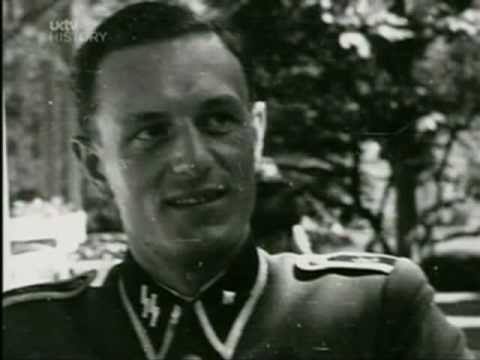 192
The Mystery Of Hitler
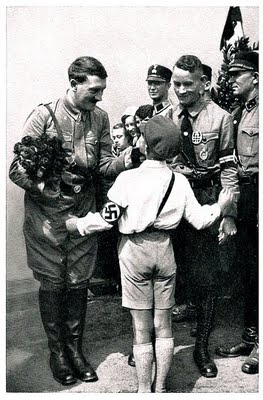 Reiman stated she last saw him [Fegelein] on April 27th, 1945, in Berlin. 'He was very worried. We had several drinks together, and he kept repeating that there were two Hitlers in Berlin..
193
The Mystery Of Hitler
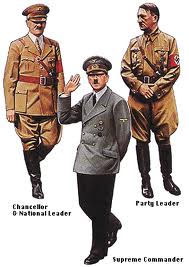 I thought he was drunk. Just before he left me, however, he said that if the Führer ever discovered that he, Fegelein, knew his secret, Hitler would kill him. He didn't tell me what the secret was'."
194
The Mystery Of Hitler
Douglas Reed (left), in his book From Smoke to Smother (1948), writes: "I thought Hitler meant to ruin Germany. It was the only plausible explanation of the things he did. The new crime of 'genocide' (destroying nations) was charged against his henchmen at the great trial [Nuremburg] in the Forties.
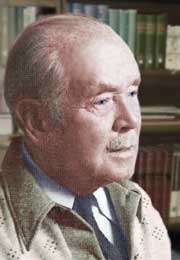 195
The Mystery Of Hitler
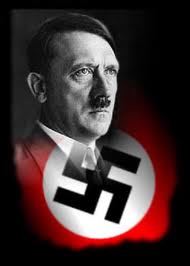 … and was chiefly argued on behalf of the Jews, but I think the nation he aimed to destroy was the German.
196
The Mystery Of Hitler
....Hitler I met, and watched, on a hundred occasions. He was shadowy, and as distinct from the millions he ruled as if he were of another species. I think this separateness came from the secret he carried, the secret which only an odd German in a million ever learned.
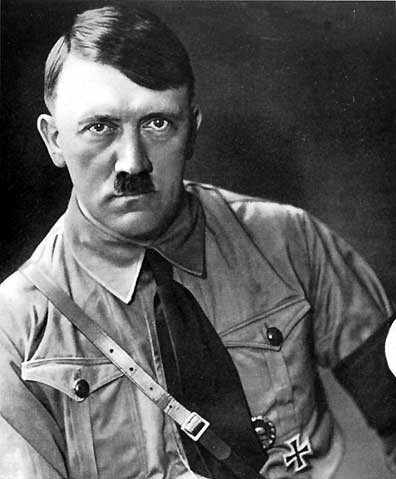 197
The Mystery Of Hitler
Contemplated in the light of such a design, Hitler's war was a triumph ....In the Forties no doubt remains about that effect of his work. The only question unanswered is, was he the witting or unwitting agent?..
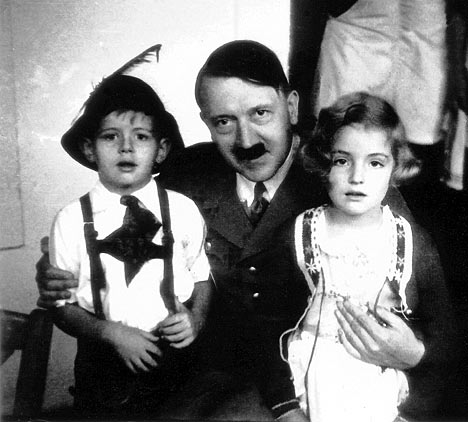 198
The Mystery Of Hitler
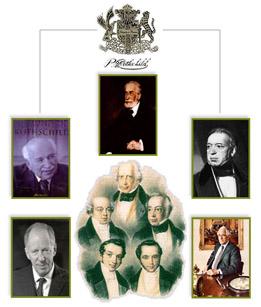 …because of the mystery which surrounds his early life, his appearance on and disappearance from the scene. There appears to me to be design, and the presence of managers, in this....Truly, if Hitler had not died his death would have had to be invented....”
The Managers?
199
The Mystery Of Hitler
Douglas Reed further comments: "I feel pretty sure today that Hitler... did not die in his encircled Chancellery in Berlin....
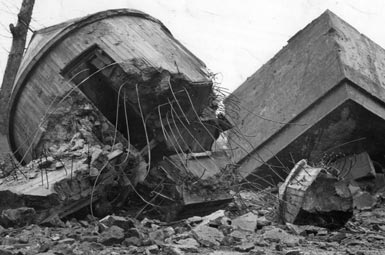 200
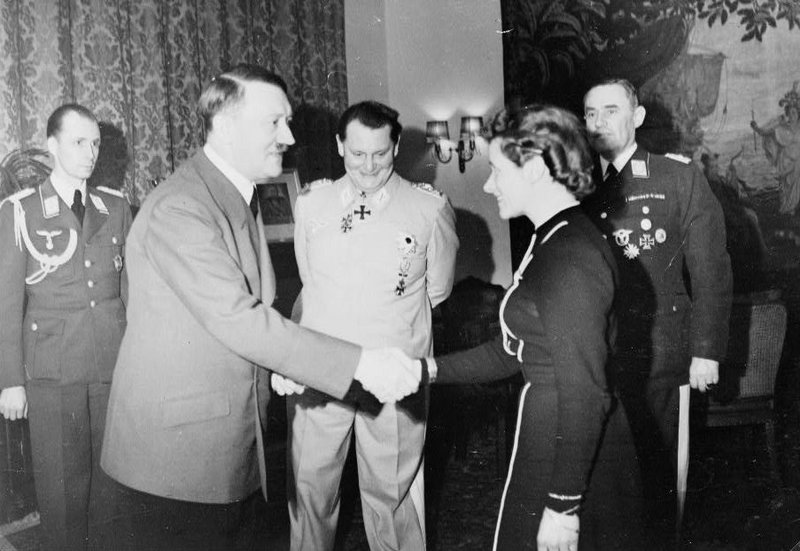 The Mystery Of Hitler
…most astonishing of this incredible century is the way the masses of mankind, having been told for years that Hitler was The Guilty Man above all others, and that with his death good would return to earth,
201
The Mystery Of Hitler
….placidly accepted dubious evidence of his end and at once forgot him....His actions, I thought, would clearly help Communism and Political Zionism (and the outcome of the second war proved this).... for great successes, which they could not otherwise achieve,
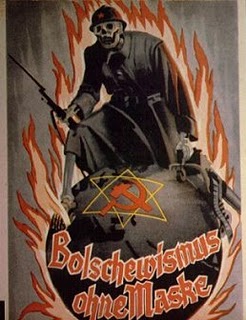 202
The Mystery Of Hitler
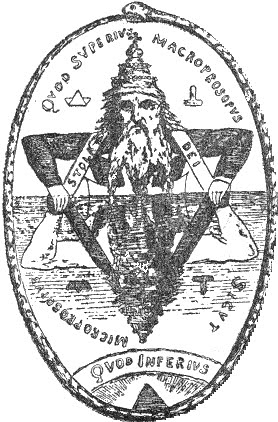 ….Soviet Communism and Political Zionism needed an apparent antithesis ....Hitler played this part.... the results of the last war uphold this reading of his part in our affairs ....Who enabled him, then, an obscure nobody apparently without a past, to spring into the central limelight of affairs in 1919,
203
The Mystery Of Hitler
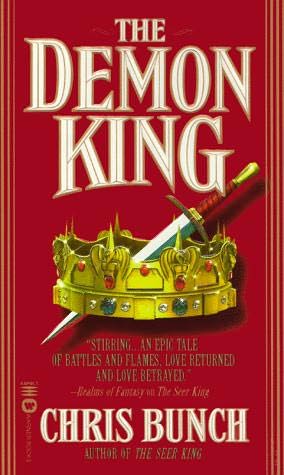 …..like the demon king in pantomime? .... Therefore I conjectured that this man-from-nowhere might in truth be the accomplice of Communism and Political Zionism, two forces which have always supported each other.
204
The Mystery Of Hitler
This theory, I calculated, would be proved or disproved at one definite, foreseeable moment. If Hitler were genuinely what he claimed to be, he would die when the ring closed on him. If he were not, his escape would be contrived by other conspirators.”
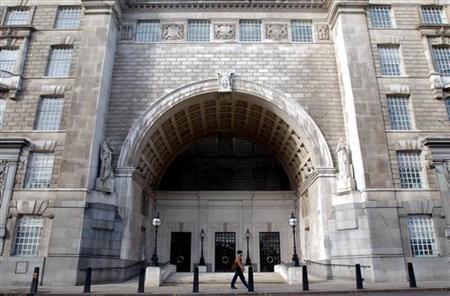 MI5  Headquarters London
205
The Mystery Of Hitler
…The bodies of Hitler and Goebbels were not found, and no trustworthy witness verifiably saw Hitler dead. Hitler and Goebbels, the two chief leaders, were not included among the accused at Nuremberg.
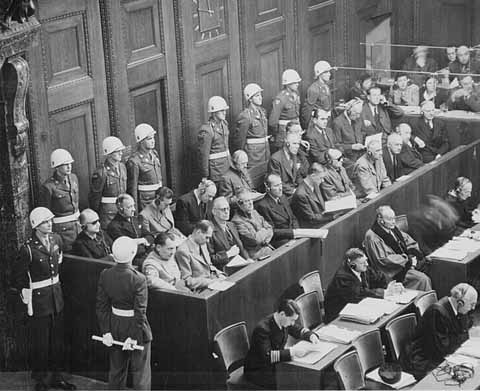 206
The Mystery Of Hitler
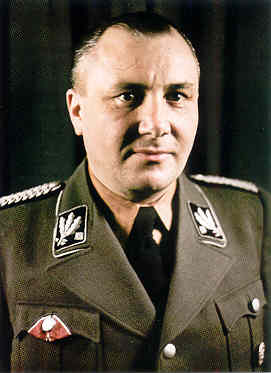 If their death was held proven, why was not also that of Martin Bormann, Hitler's Deputy, who was tried in absentia? The evidence of his death or disappearance seemed not much more or less convincing than that of theirs.
207
The Mystery Of Hitler
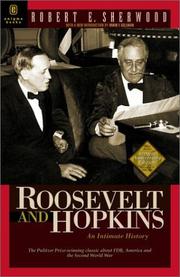 Mr. Hopkins was one of the somewhat mysterious advisers of President Roosevelt. President Roosevelt died twelve days after Hitler's alleged suicide. Mr. Hopkins died nine months later.
208
The Mystery Of Hitler
Hopkins was persuaded by the new president, Mr. Truman, to undertake a last mission to Moscow. His reports to President Truman of his conversations with Stalin, whom he met in Moscow about a month after Hitler's supposed death, are contained in this book.
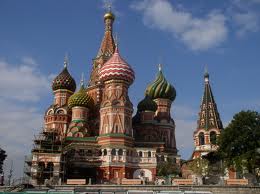 209
The Mystery Of Hitler
He records that Stalin told him: (1) In his opinion Hitler was not dead but hiding somewhere; (2) He was even doubted if Goebbels was dead; (3) The various tales of funerals and burials struck him as being very dubious;
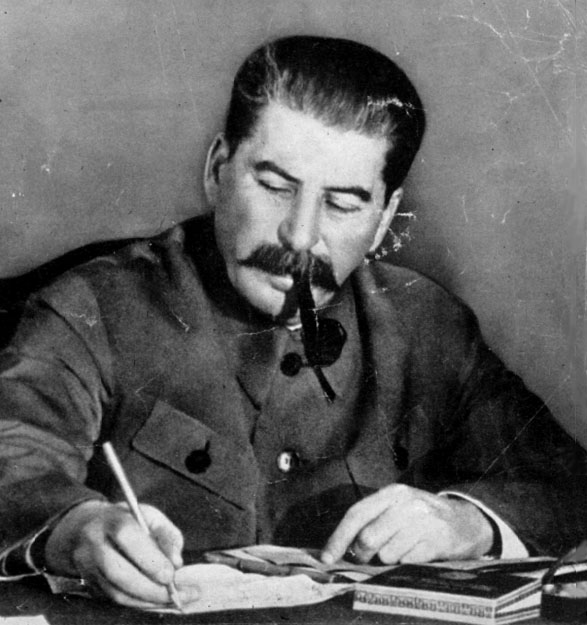 210
The Mystery Of Hitler
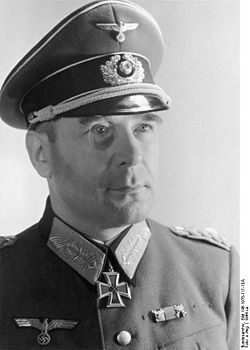 (4) He thought Hitler Goebbels, Bormann and probably Hans Krebs (left) had escaped and were in hiding; (5) He was 'sure Hitler was alive'. Stalin was the man in possession and had first call on all authentic evidence.
211
The Mystery Of Hitler
The impressive fact emerges, for the unhappy future historian to ponder and wonder over, that the masses of mankind were led to believe that The Guilty Man was beyond doubt dead and that the Nuremberg Trial was staged in that tacit assumption, while the man best placed to know thought him alive.
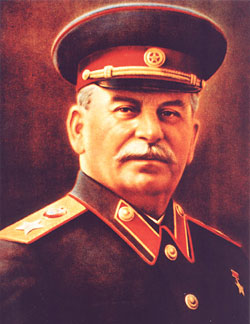 212
The Mystery Of Hitler
The four governments which joined in the Nuremberg Trial agreed in striking Hitler's name (and Goebbels's) from the indictment, although all must have known of Stalin's disbelief.
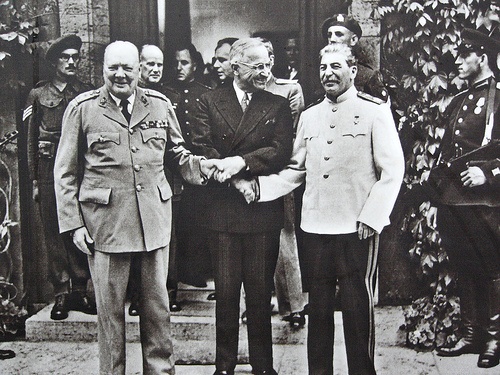 213
The Mystery Of Hitler
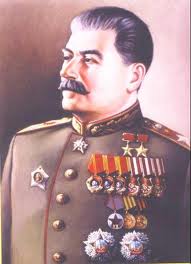 Every word that Stalin utters is today what the Americans call `headline news'; in this little matter his view was not worth considering or publishing.
214
The Mystery Of Hitler
“If Hitler escaped I should think he had helpers in places where the public at large would least expect to find them. I think there may have been a superior coterie of conspirators which joined hands across all the 'fronts' of the war, and that its results points to this."
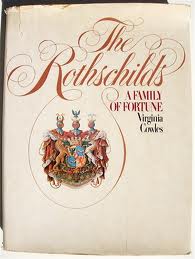 215
The Mystery Of Hitler
Finally, it is clear that the Duke of Clarence could not have masterminded such an extraordinary masquerade by himself, and furthermore he would have needed influential backing from a source with powerful international connections in order to implement a political hoax of this magnitude so successfully.
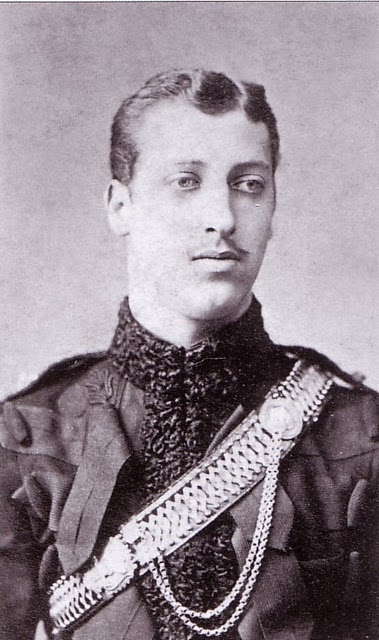 216
The Mystery Of Hitler
Had the Duke of Clarence survived his alleged death in 1892 he would have succeeded his father, King Edward VII, to the English royal throne as King, instead of his younger brother who was crowned King George V in 1911 (grandfather of the present Queen of England).
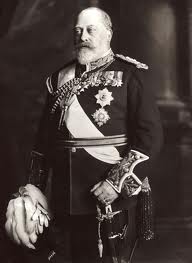 217
The Mystery Of Hitler
If, as accumulative circumstantial evidence tends to suggest, "Adolf Hitler", formerly the Duke of Clarence and Avondale, was in reality the legitimate heir to the royal throne of England, then the political history of the 20th century will indeed need to be rewritten.
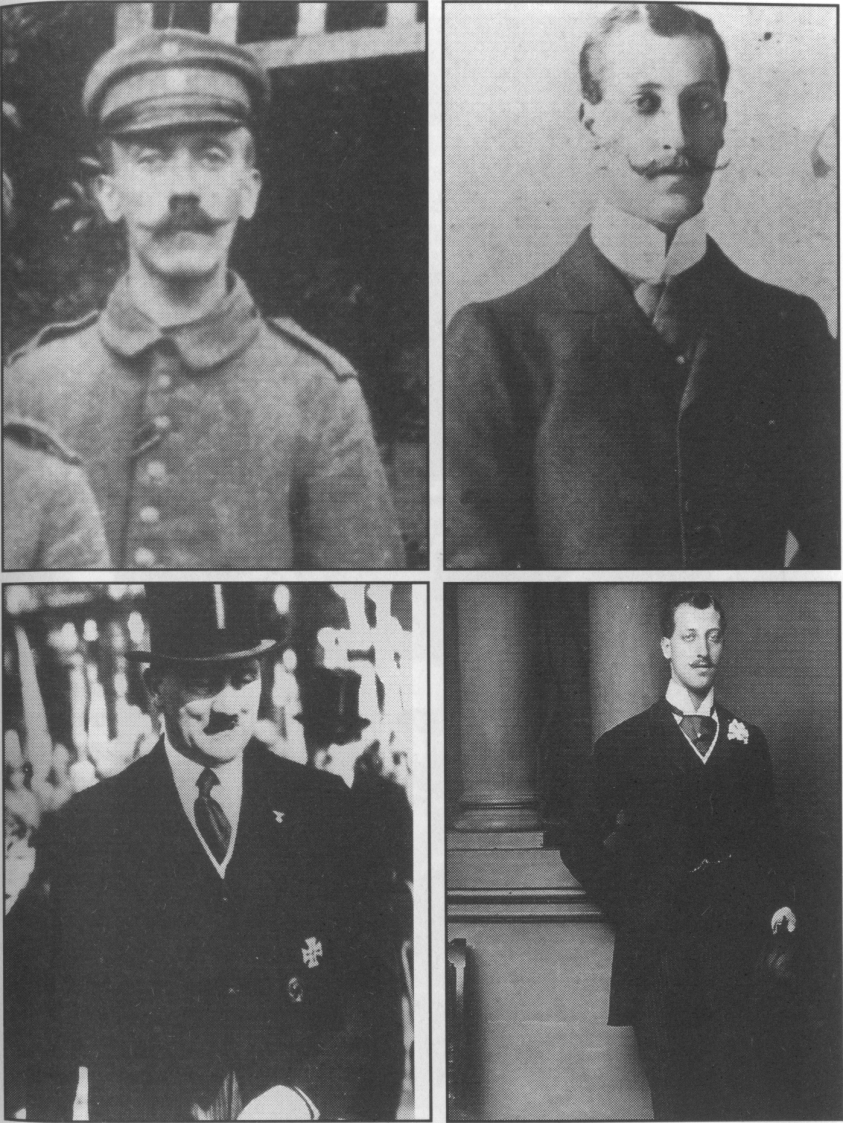 218
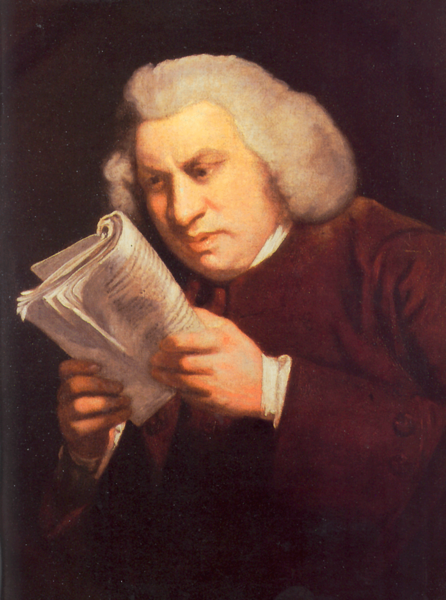 The Story Of Gog And Magog
A thought to leave you with
“It matters not how a man dies, but how he lives. The act of dying is not of importance, it lasts so short a time.” (Samuel Johnson (1709-1784)
Howbeit no man spake openly of him for fear of the Jews. (John 7:13)
219
The Story Of Gog And Magog
The End Of Part Six – Chapter Four
To be continued ………… The Dresden Hollocaust – Appendix 1
220